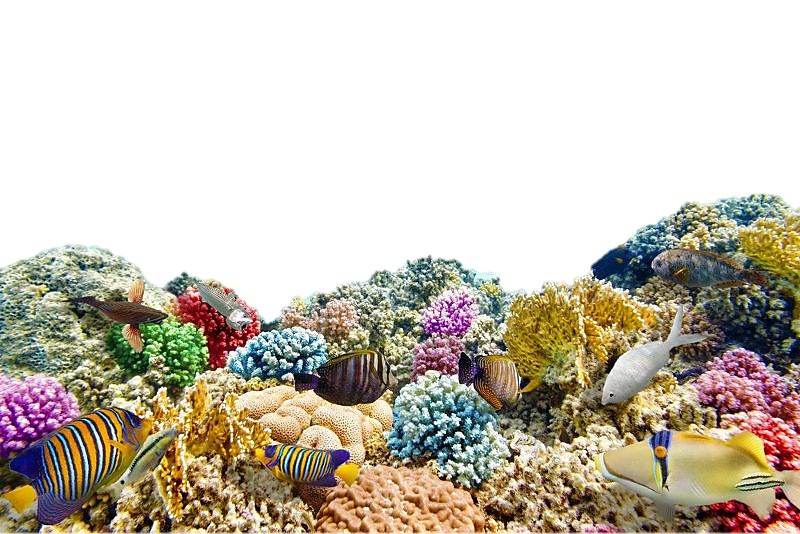 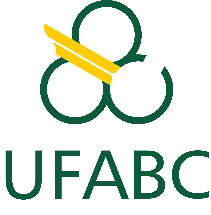 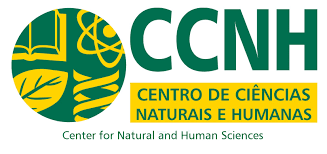 Biodiversidade: Interações entre Organismos e Ambiente
Módulo 3 – Comunidades e Ecossistemas
Aula 10. Ecologia de ecossistemas
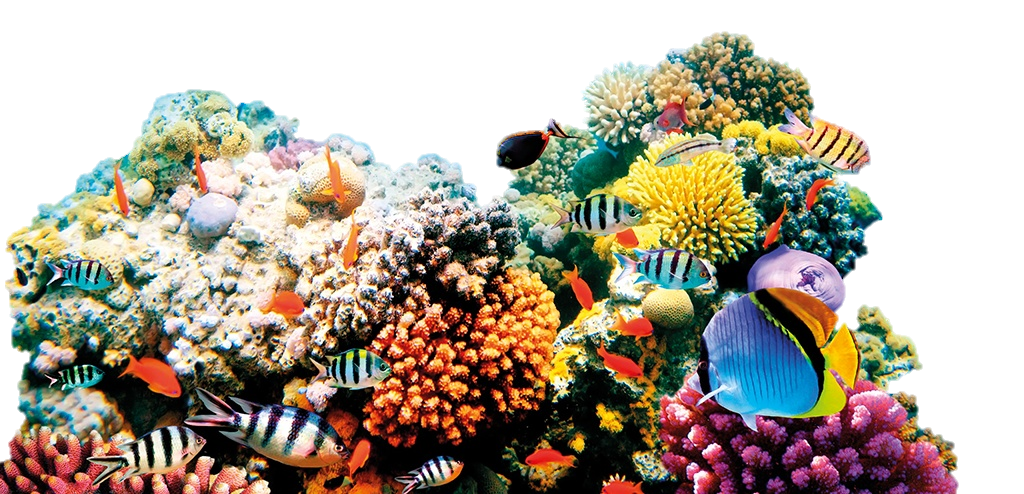 Edlley Pessoa
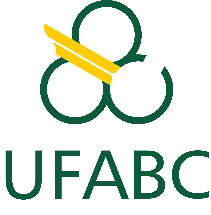 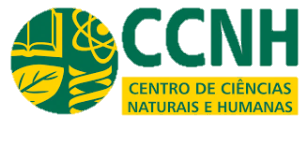 Aula 10. Ecologia de ecossistemas
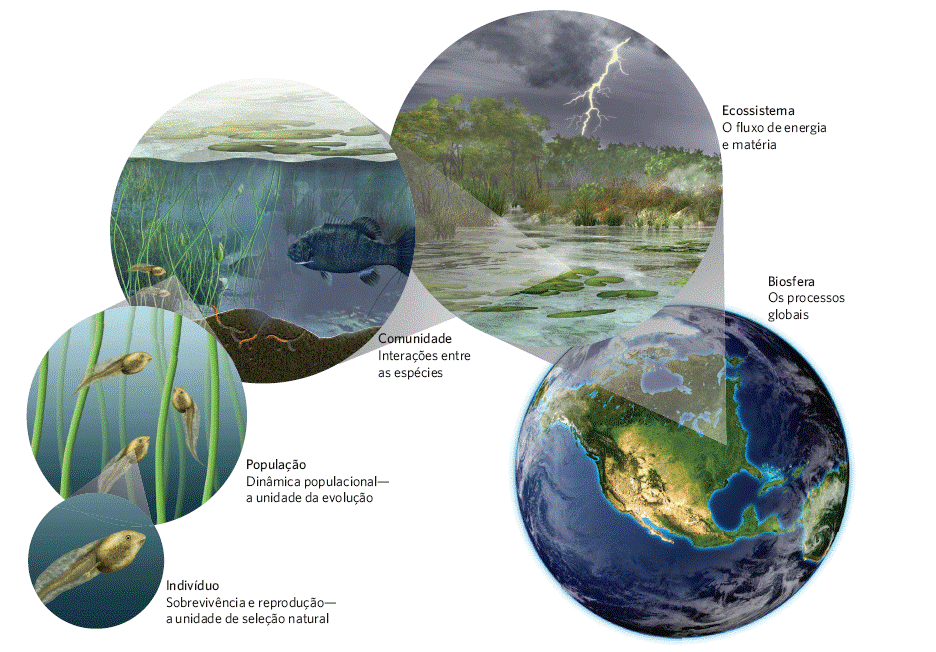 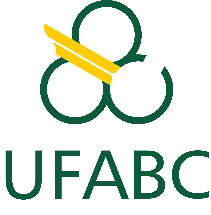 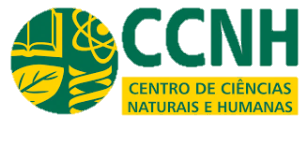 Aula 10. Ecologia de ecossistemas
Ecossistema
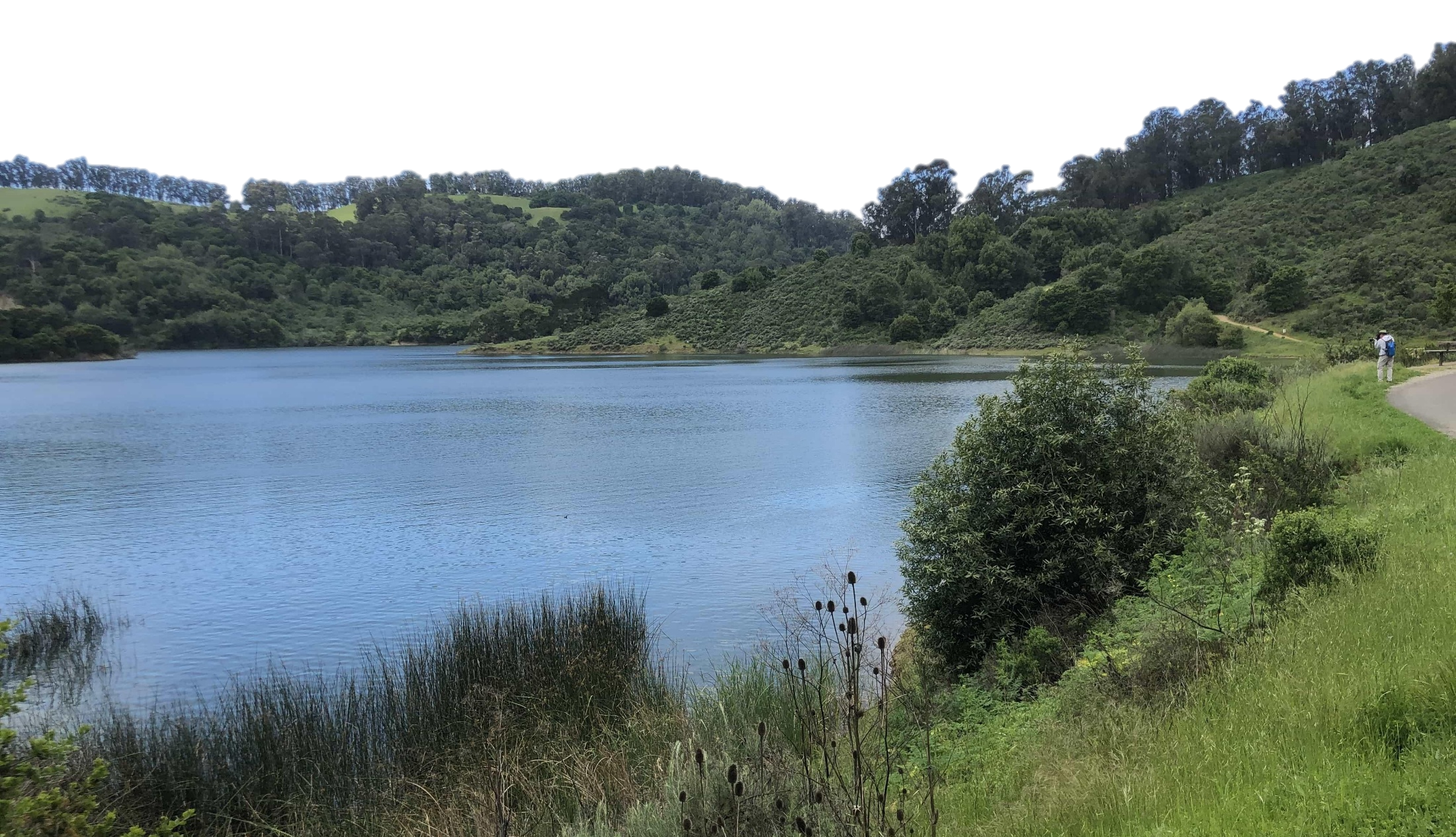 Comunidades de organismos que interagem com seus ambientes físicos e químicos
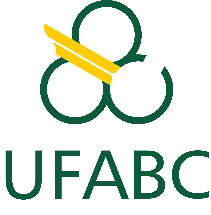 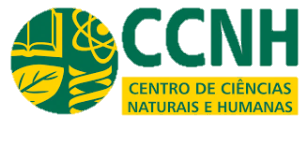 Aula 10. Ecologia de ecossistemas
Ecologia de ecossistemas
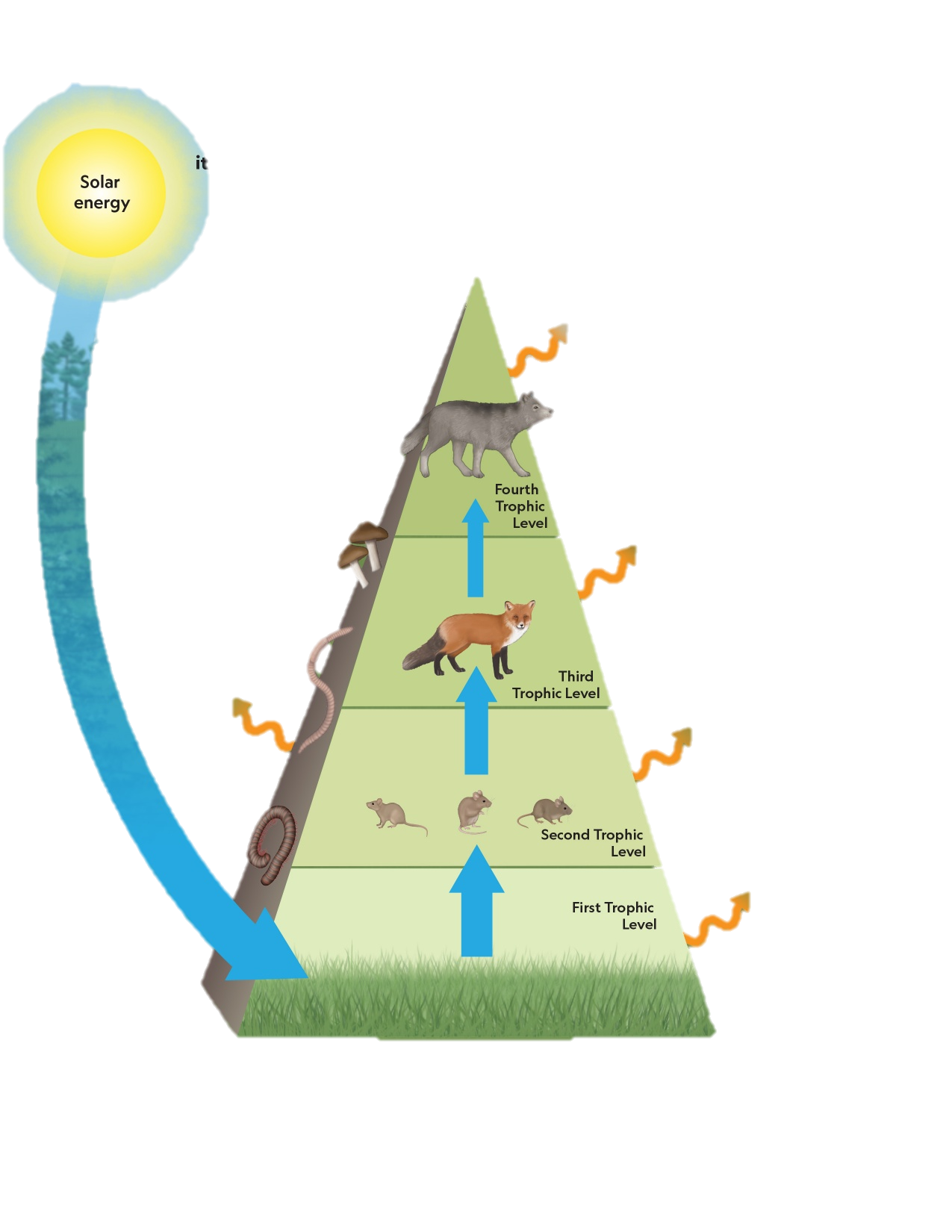 Transferência de energia e matéria entre os componentes vivos e não vivos
Calor
Energia entra no ecossistema como energia luminosa e é perdida na forma de calor 



Nutrientes ciclam indefinidamente: inorgânico a orgânico e vice-versa
Calor
Calor
Calor
Calor
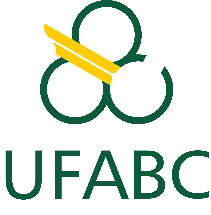 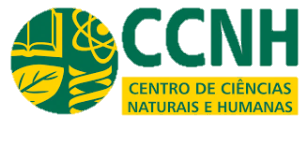 Aula 10. Ecologia de ecossistemas
Energia
Pirâmide de energia = menos energia atinge cada nível trófico acima
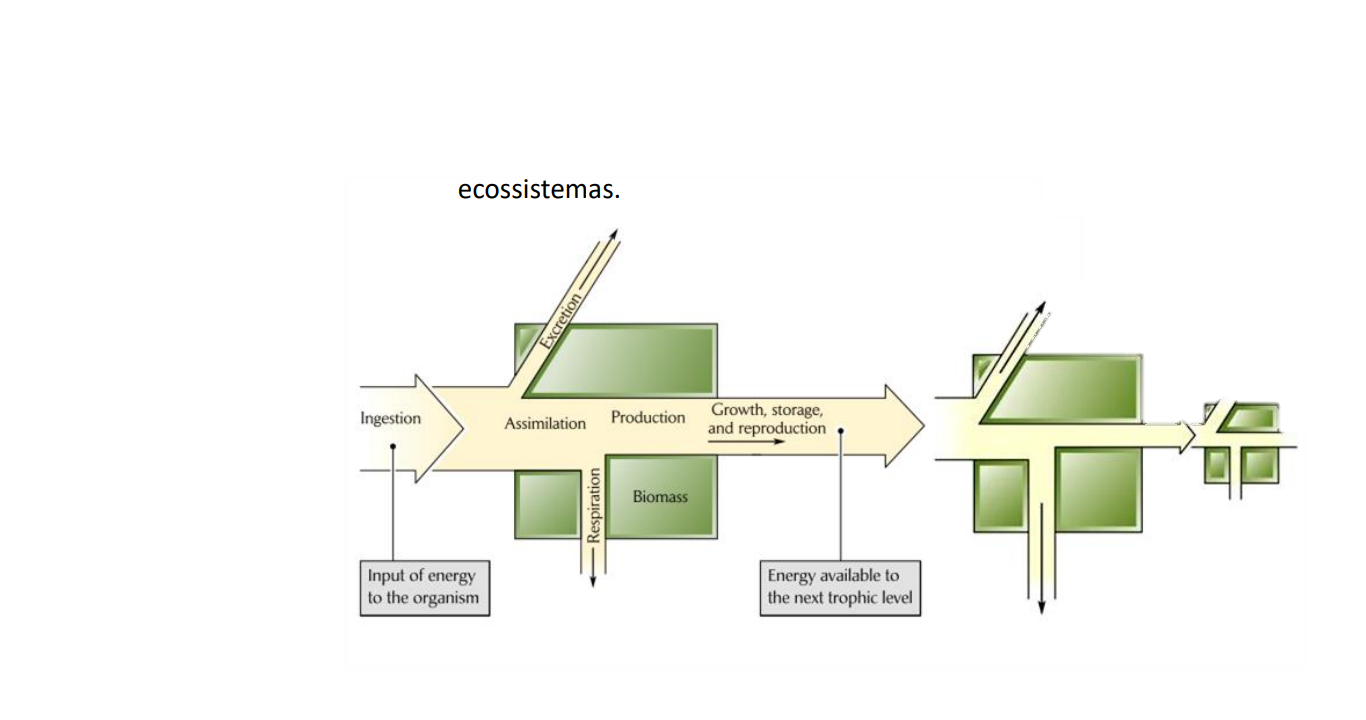 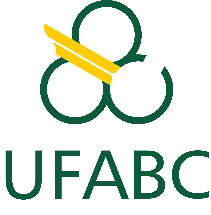 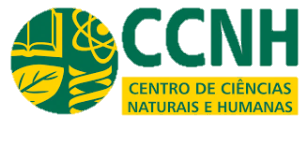 Aula 10. Ecologia de ecossistemas
Energia
Respiração celular
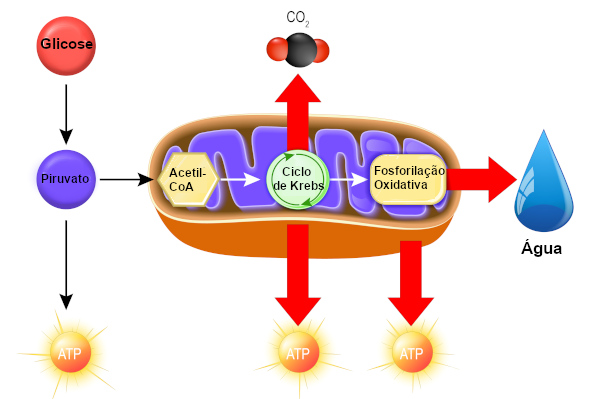 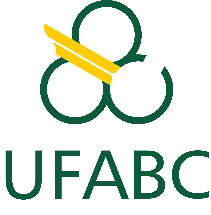 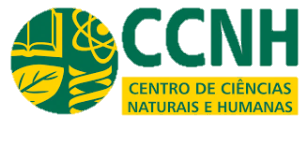 Aula 10. Ecologia de ecossistemas
Energia
Pirâmide de energia = menos energia atinge cada nível trófico acima
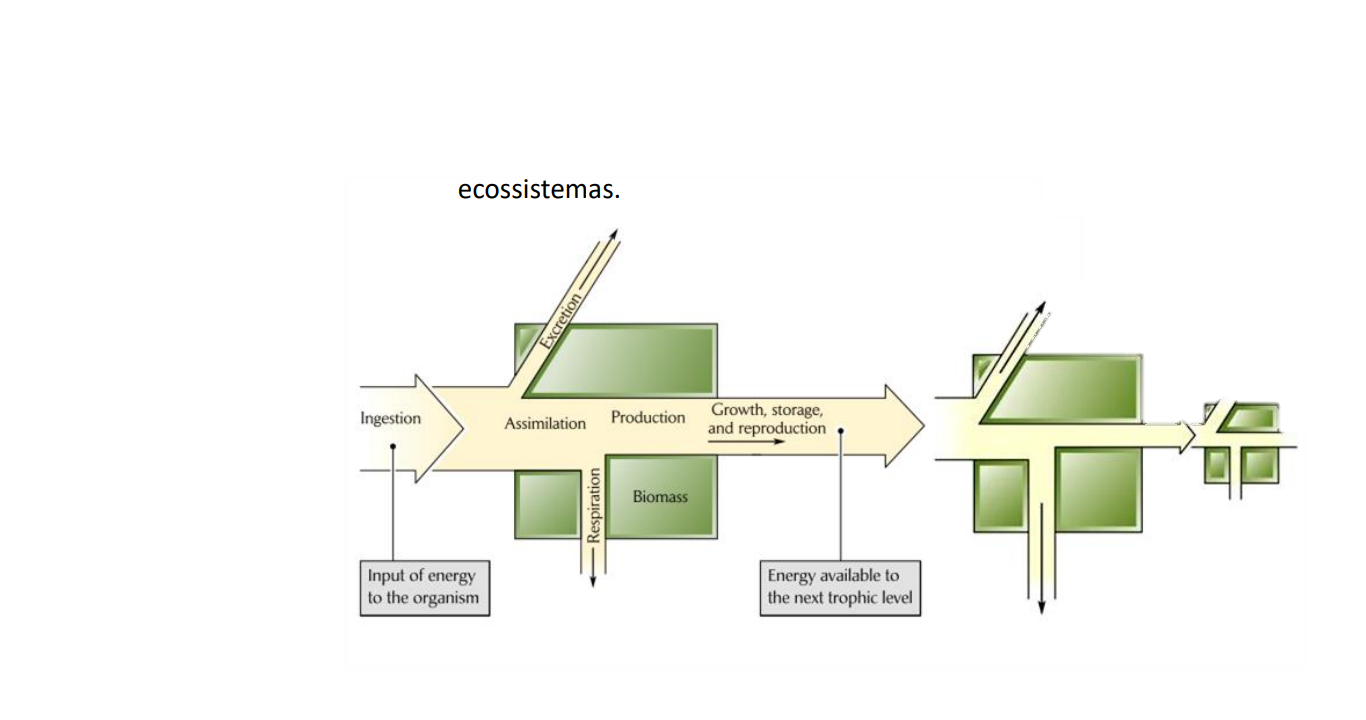 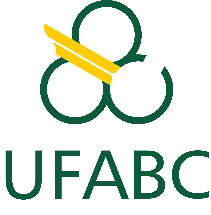 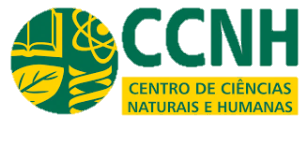 Aula 10. Ecologia de ecossistemas
Energia
PRODUTIVIDADE PRIMÁRIA
Fornece energia ao ecossistema
Taxa na qual a energia solar é capturada e convertida em ligações químicas pela fotossíntese
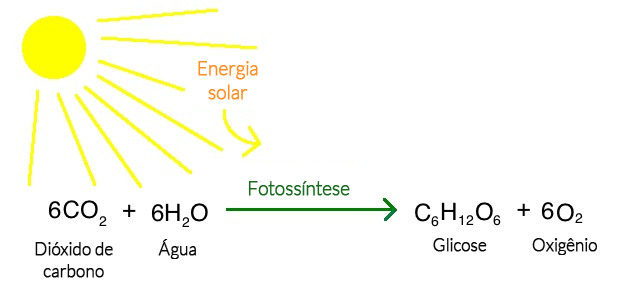 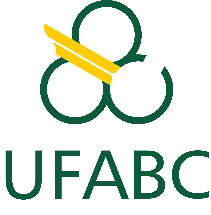 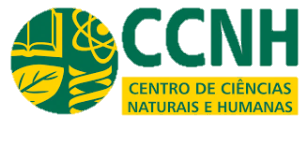 Aula 10. Ecologia de ecossistemas
Energia
PRODUTIVIDADE PRIMÁRIA
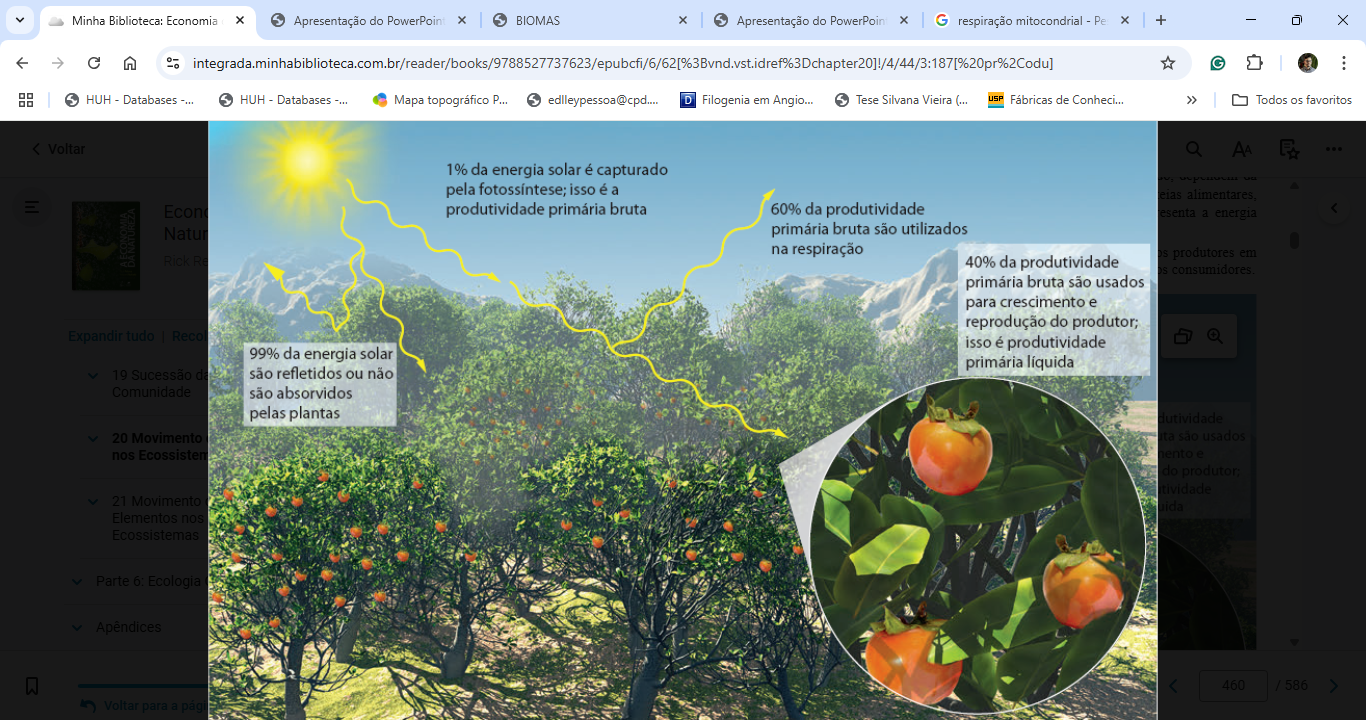 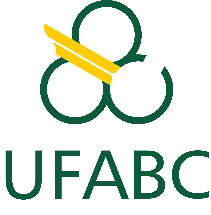 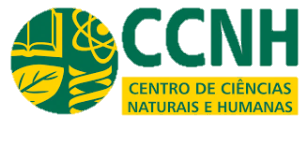 Aula 10. Ecologia de ecossistemas
Energia
PRODUTIVIDADE PRIMÁRIA
Produtividade primária bruta (PPB) = Taxa de captura de energia luminosa
Produtividade primária líquida (PPL) = Taxa de fixação dessa energia em biomassa
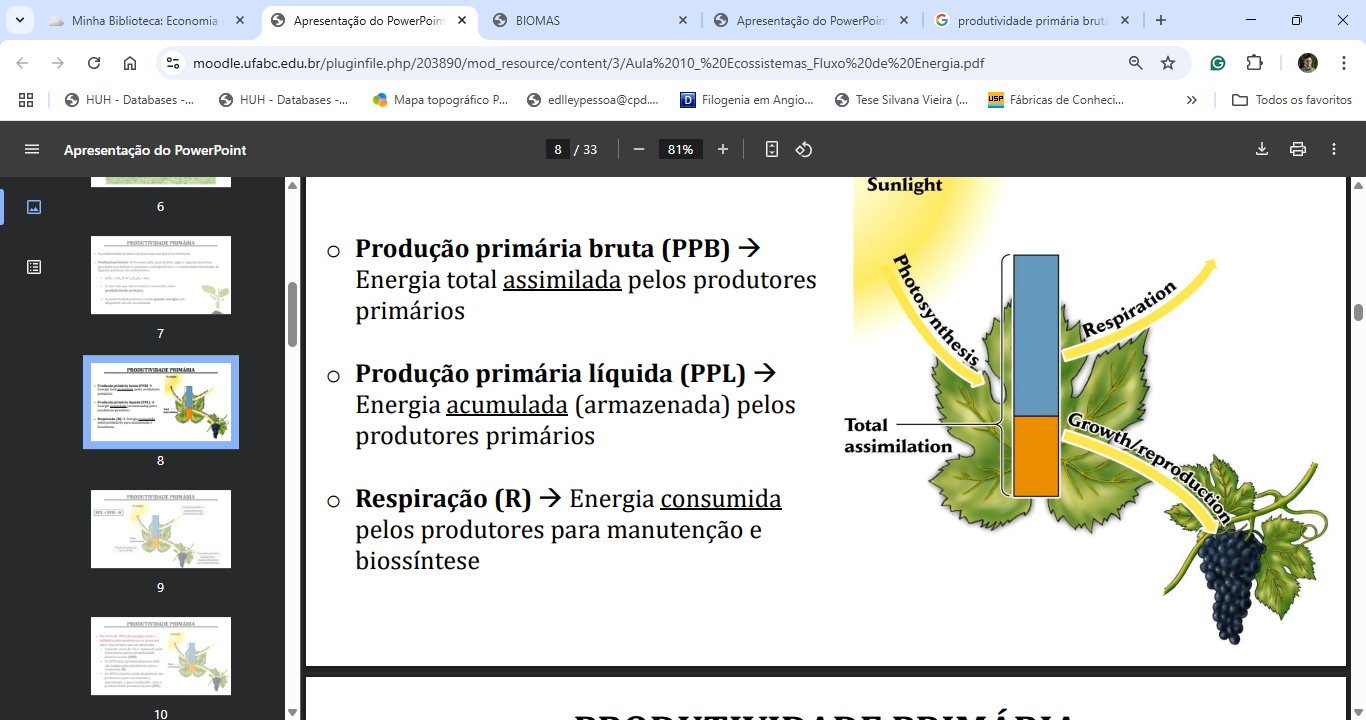 PPL = PPB – respiração
Disponível para herbívoros
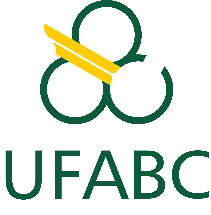 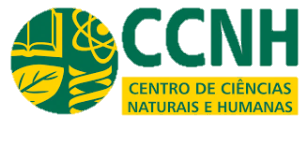 Aula 10. Ecologia de ecossistemas
Energia
PRODUTIVIDADE PRIMÁRIA
Mais produtivos → Áreas tropicais
                    





Menos produtivos → Latitudes mais altas
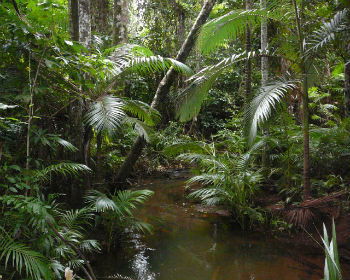 Luz solar mais intensa, maior precipitação e nutrientes rapidamente reciclados que sustentam o crescimento
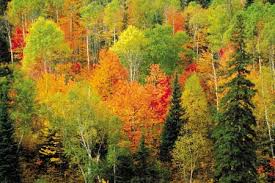 Períodos mais curtos de luz do Sol, menor precipitação, menor ciclagem de nutrientes
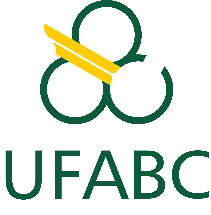 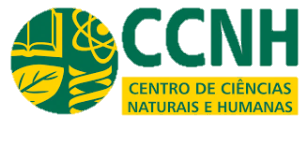 Aula 10. Ecologia de ecossistemas
Energia
PRODUTIVIDADE PRIMÁRIA
A combinação favorável de intensidade solar, temperaturas altas, chuvas abundantes e muitos nutrientes
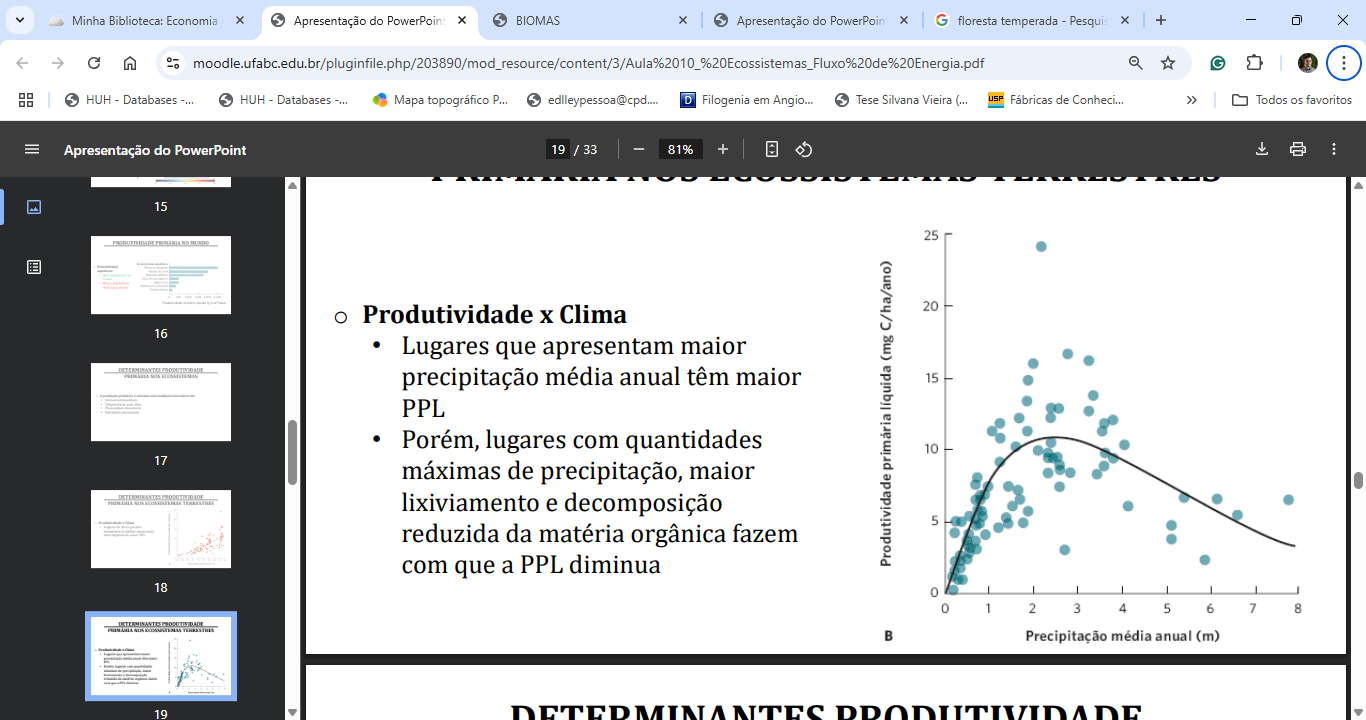 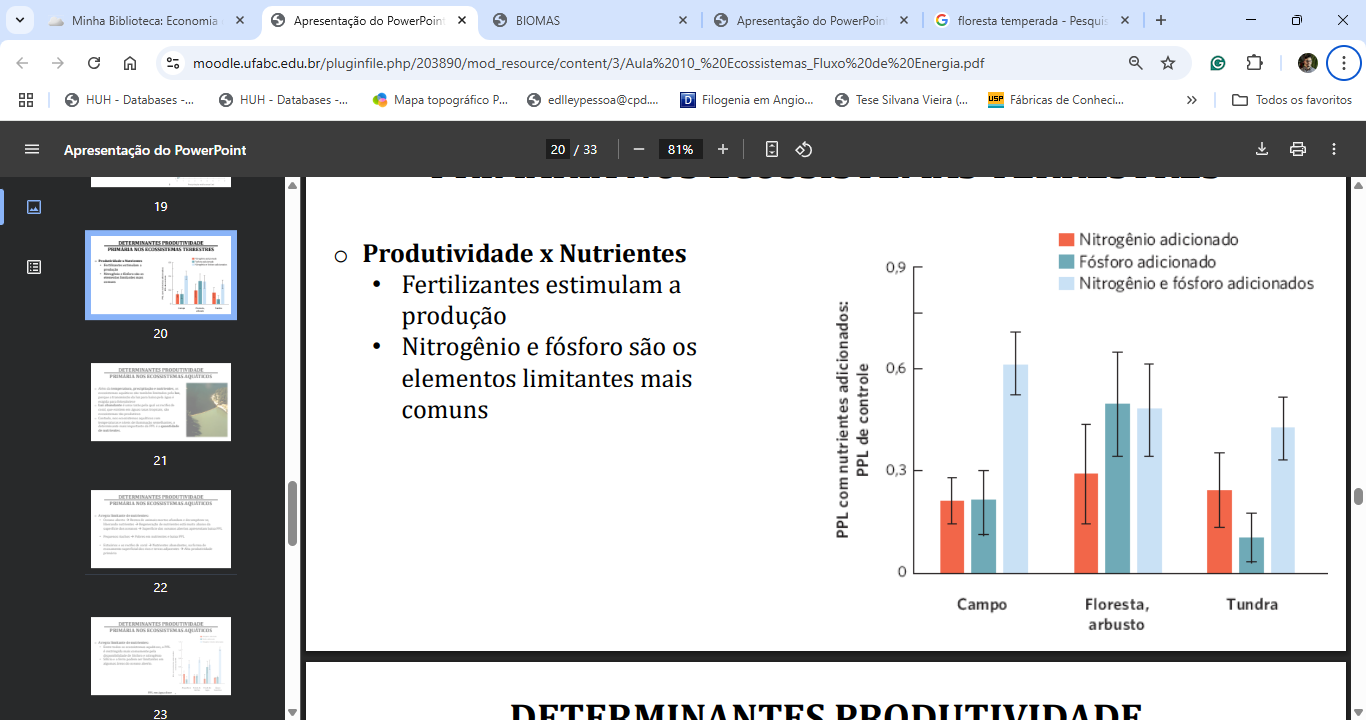 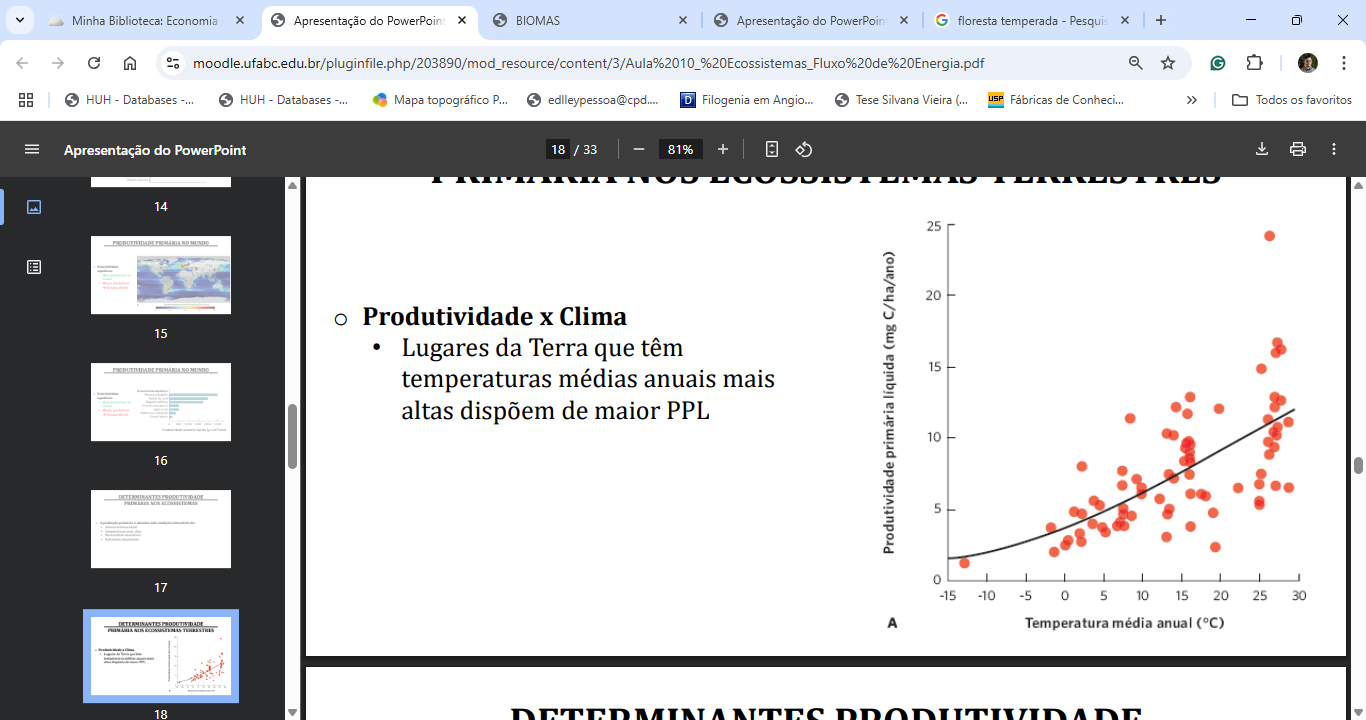 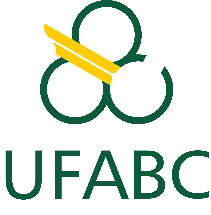 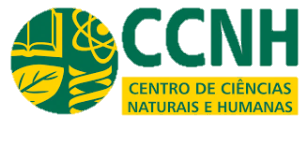 Aula 10. Ecologia de ecossistemas
Energia
PRODUTIVIDADE PRIMÁRIA
A combinação favorável de intensidade solar, temperaturas altas, chuvas abundantes e muitos nutrientes
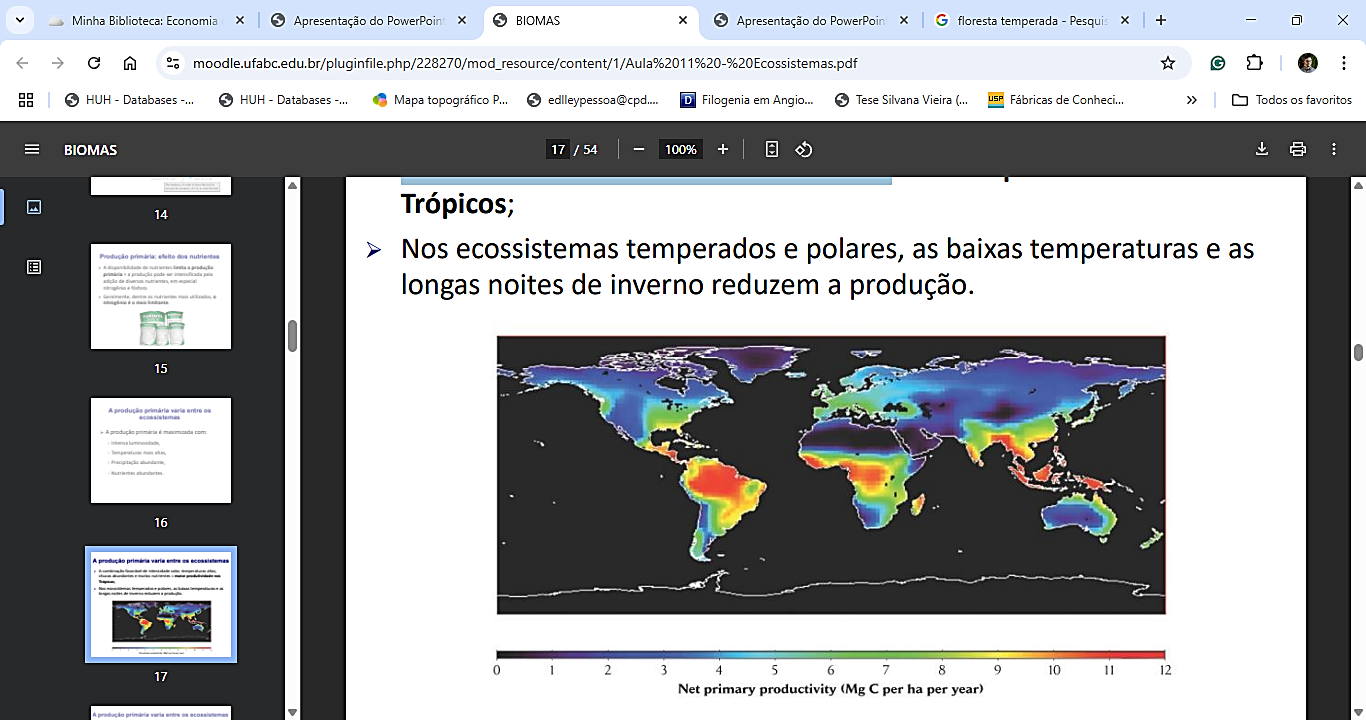 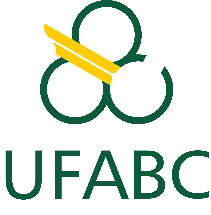 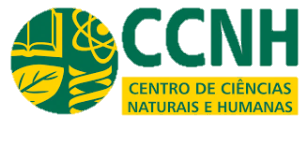 Aula 10. Ecologia de ecossistemas
Energia
PRODUTIVIDADE PRIMÁRIA
A combinação favorável de intensidade solar, temperaturas altas, chuvas abundantes e muitos nutrientes
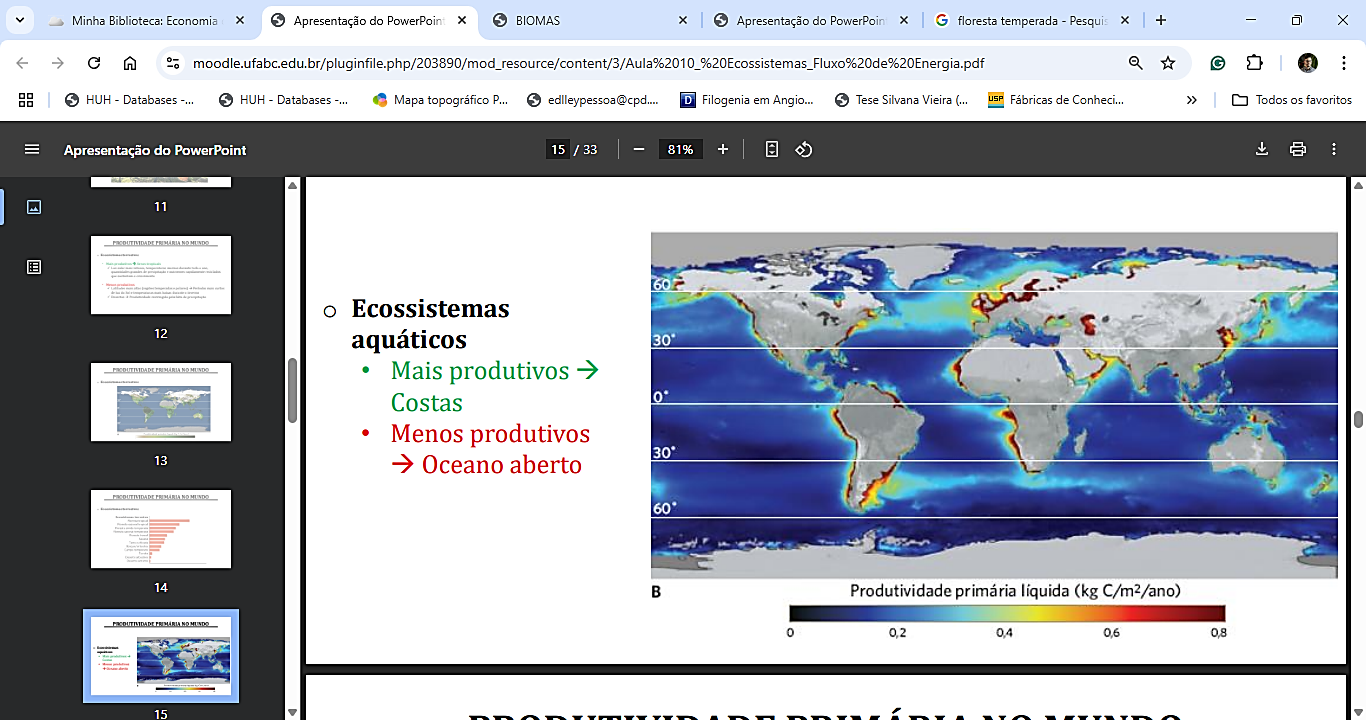 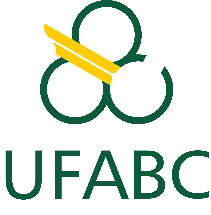 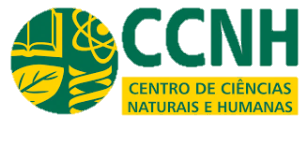 Aula 10. Ecologia de ecossistemas
Energia
PRODUTIVIDADE SECUNDÁRIA
Herbívoros consomem somente uma pequena fração da PPL
Parte da energia consumida que é excretada ou regurgitada (egestada)
A energia que um consumidor digere e absorve chama-se energia assimilada.
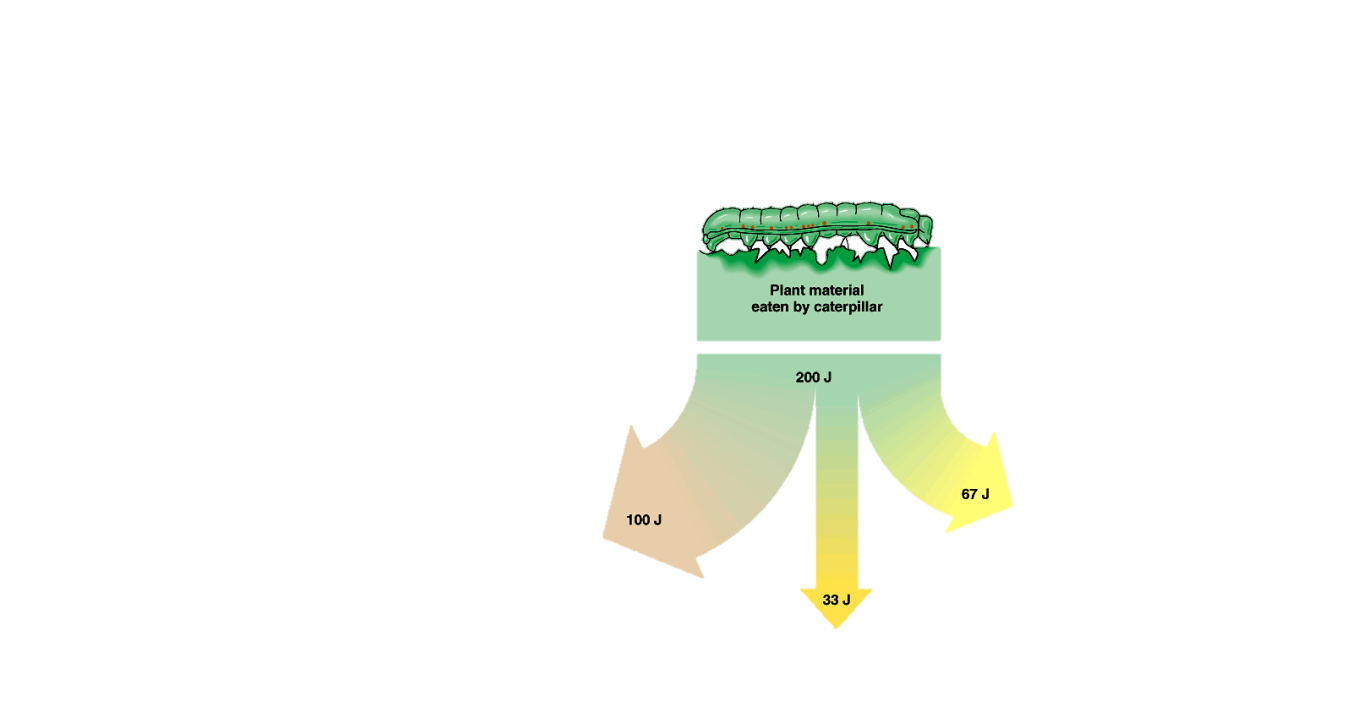 Respiração
Fezes
Energia assimilada
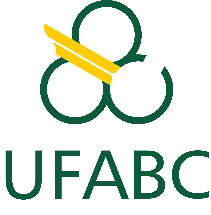 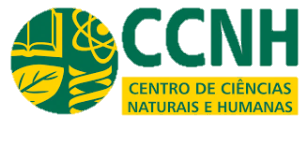 Aula 10. Ecologia de ecossistemas
Energia
PRODUTIVIDADE SECUNDÁRIA
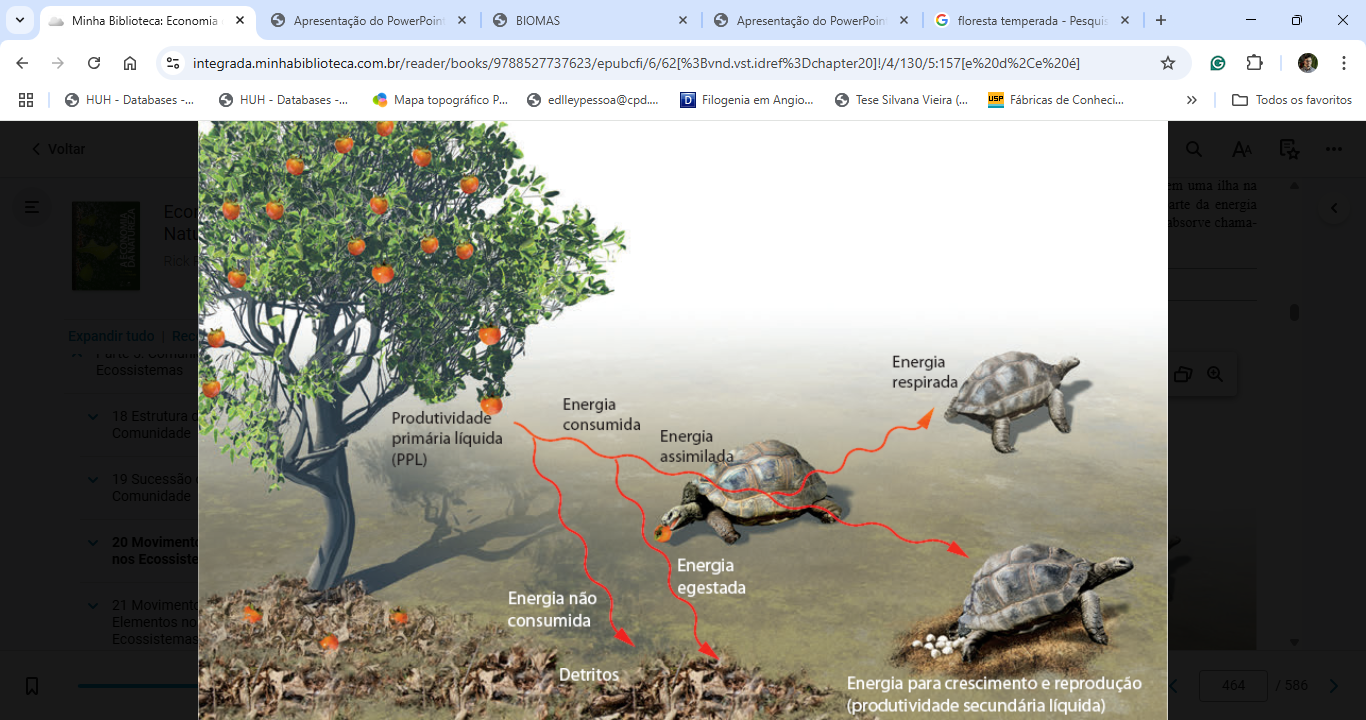 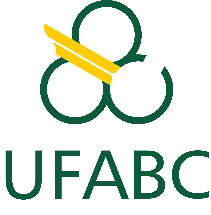 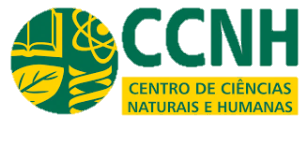 Aula 10. Ecologia de ecossistemas
Energia
PRODUTIVIDADE SECUNDÁRIA
PSL = PPL – Egestada – Respiração
X
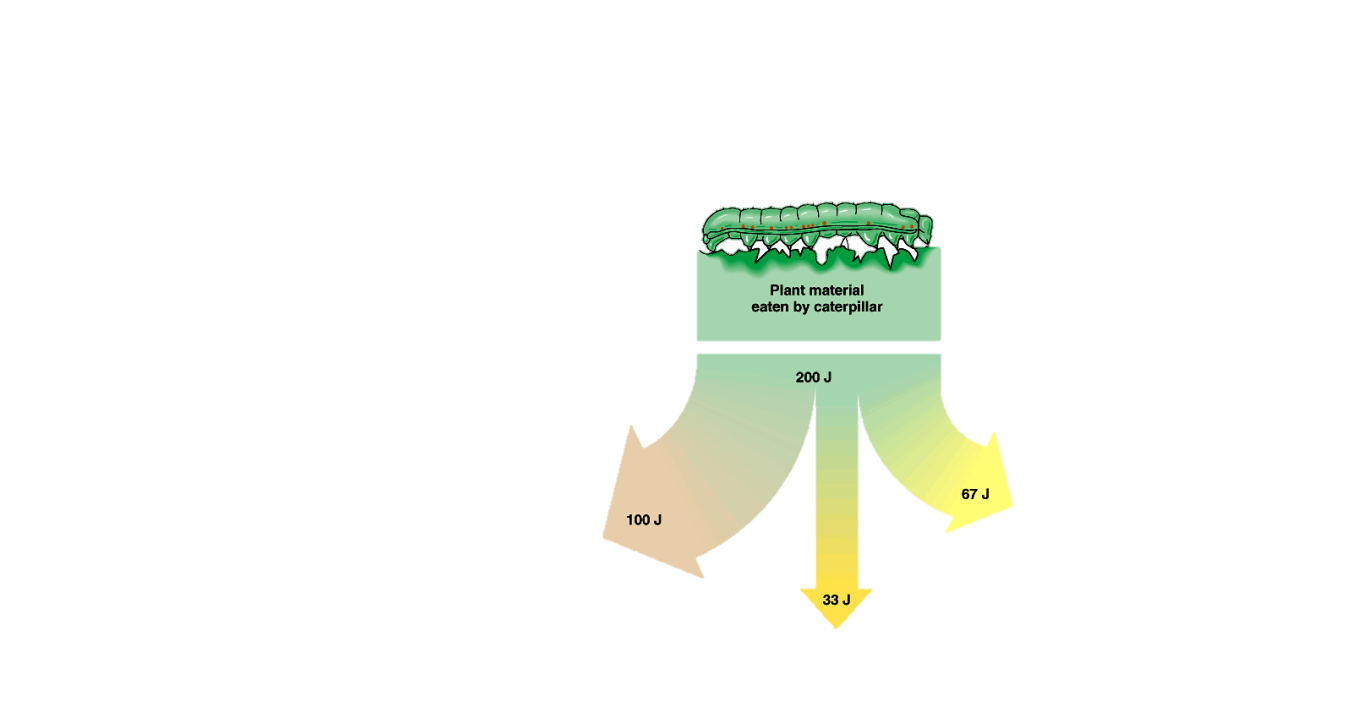 Energia assimilada
Respiração
Fezes
Energia assimilada
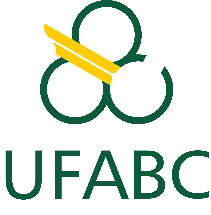 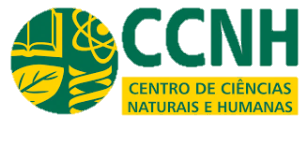 Aula 10. Ecologia de ecossistemas
Energia
PRODUTIVIDADE SECUNDÁRIA
A produtividade secundária depende da produtividade primária
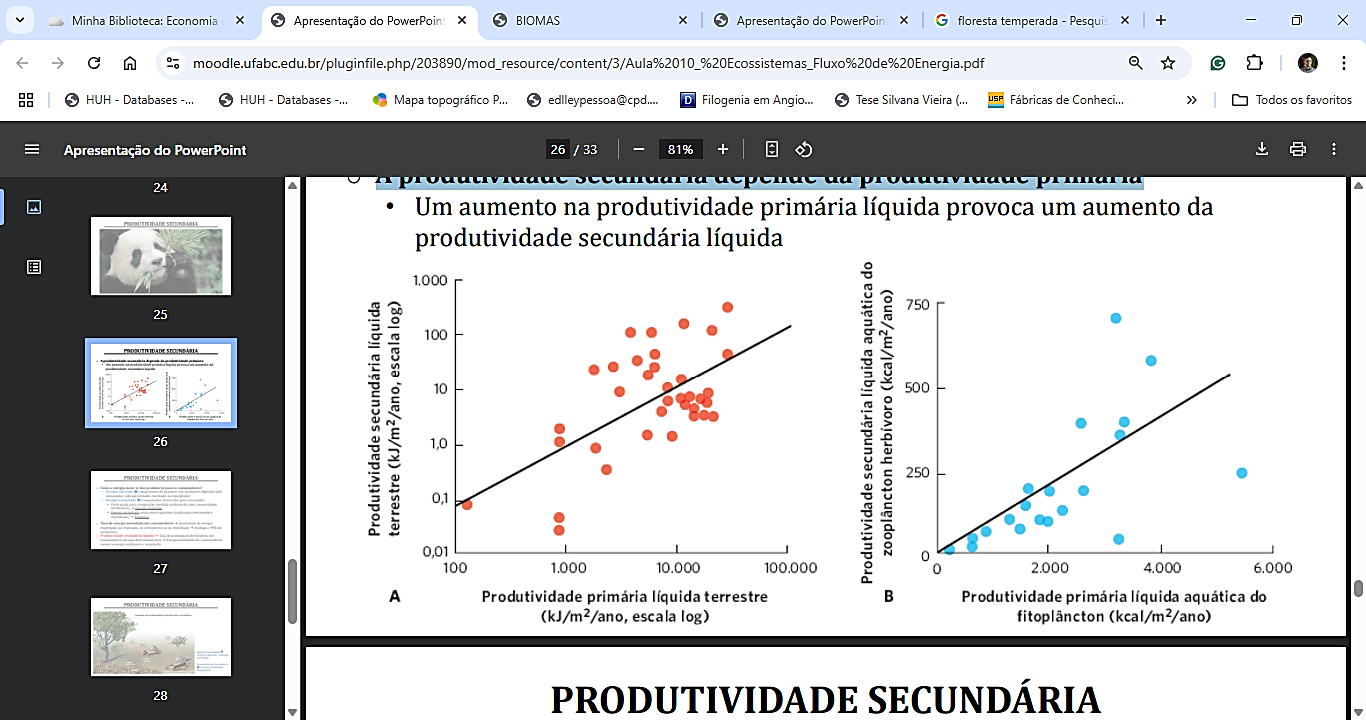 PSL = PPL – Egestada – Respiração
X
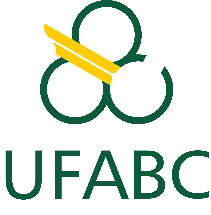 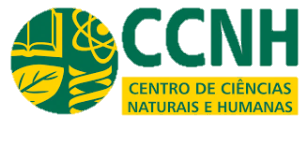 Aula 10. Ecologia de ecossistemas
Energia
PRODUTIVIDADE SECUNDÁRIA
Eficiência de PSL
Animais pecilotérmicos
Animais homeotérmicos
75% da energia assimilada para o crescimento e a reprodução
1-6% da energia para o crescimento e a reprodução
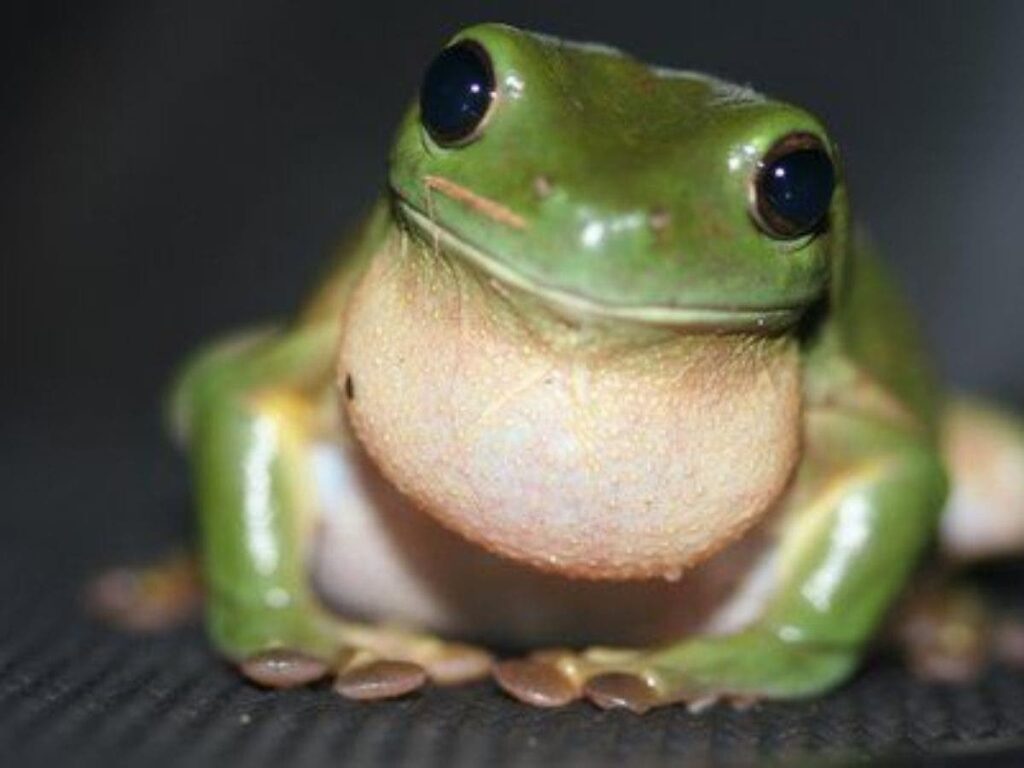 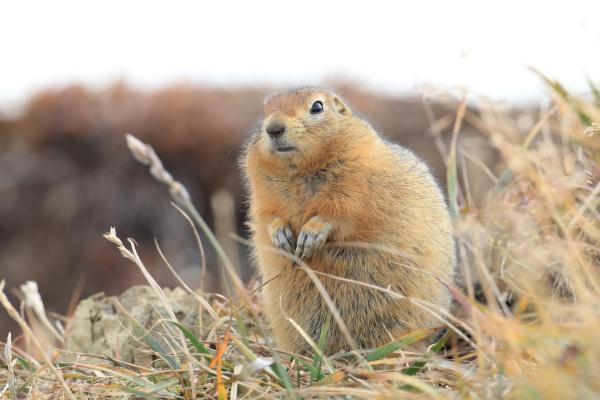 PSL = PPL – Egestada – Respiração
X
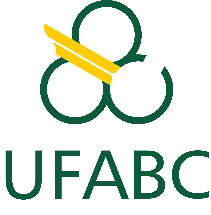 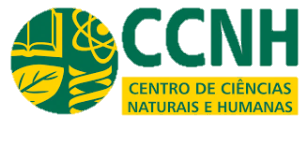 Aula 10. Ecologia de ecossistemas
Energia
PRODUTIVIDADE SECUNDÁRIA
Eficiência de PSL
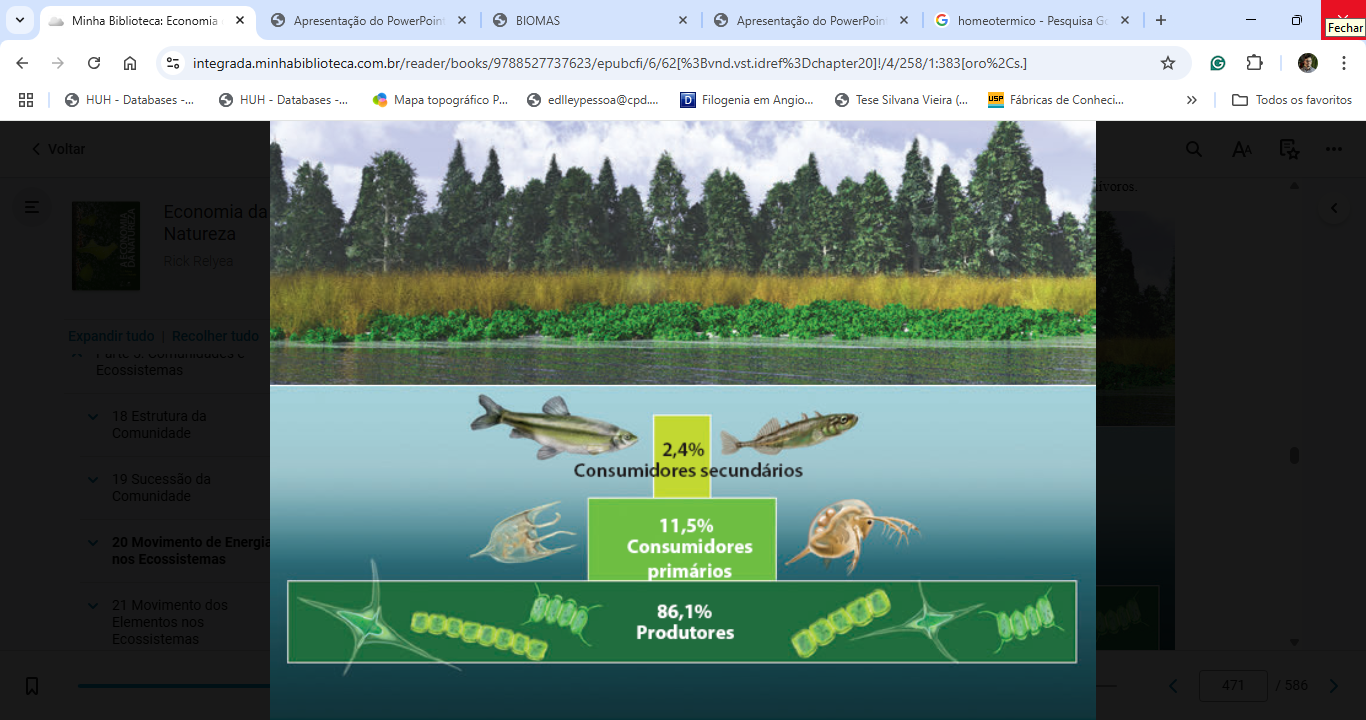 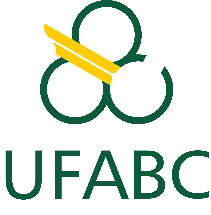 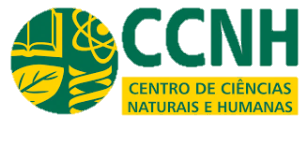 Aula 10. Ecologia de ecossistemas
Energia
PRODUTIVIDADE SECUNDÁRIA
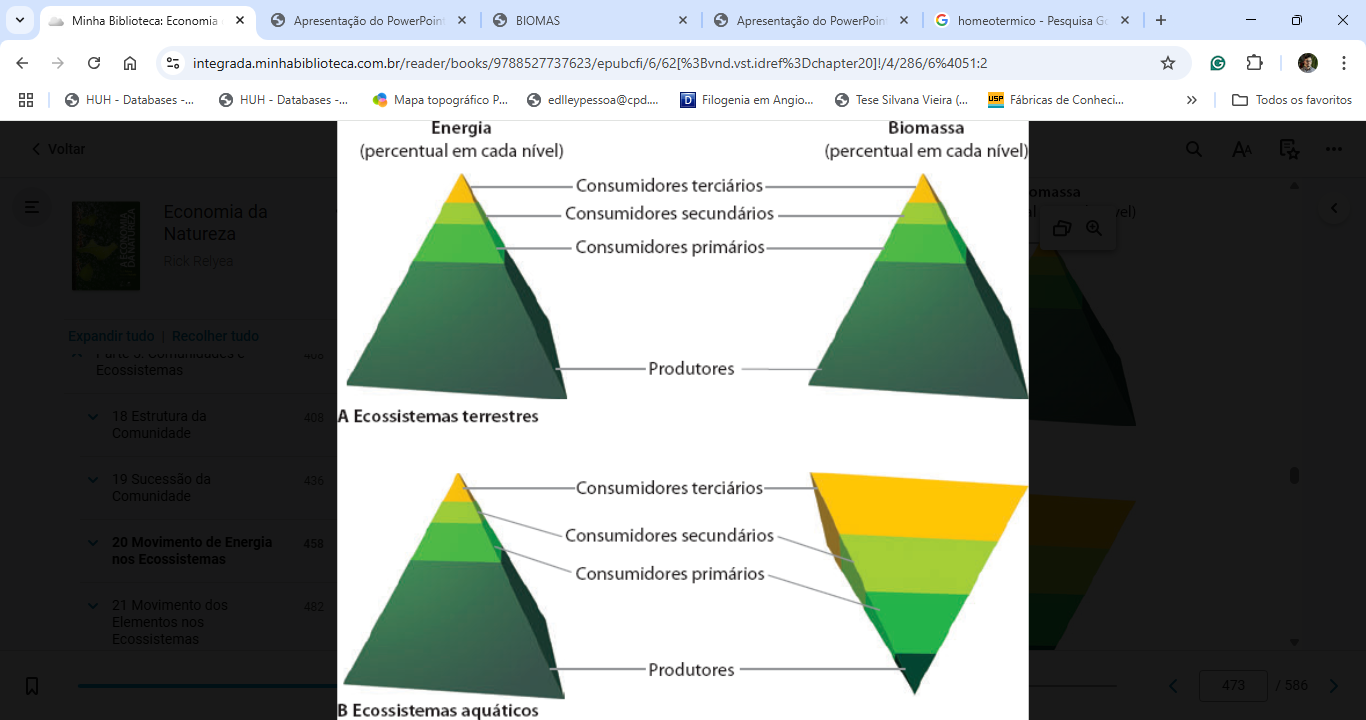 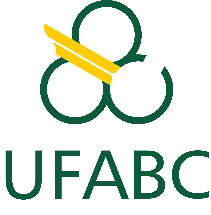 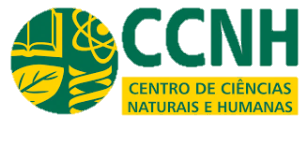 Aula 10. Ecologia de ecossistemas
Nutrientes
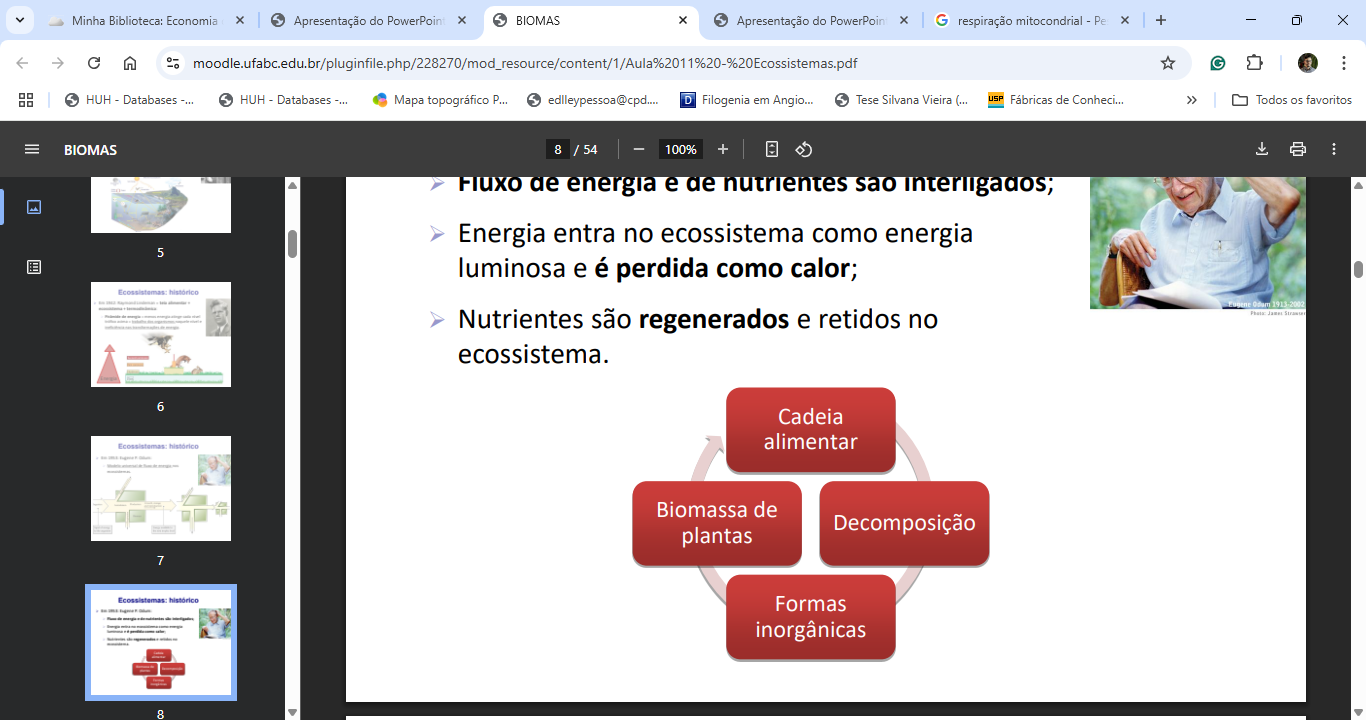 Nutrientes ciclam indefinidamente: inorgânico a orgânico e vice-versa (não se perdem)
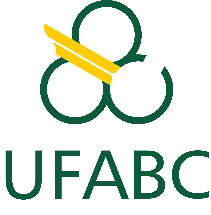 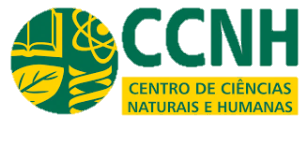 Aula 10. Ecologia de ecossistemas
Nutrientes
A biomassa que não é assimilada, porque não é consumida ou digerida, se torna parte da cadeia de detritos
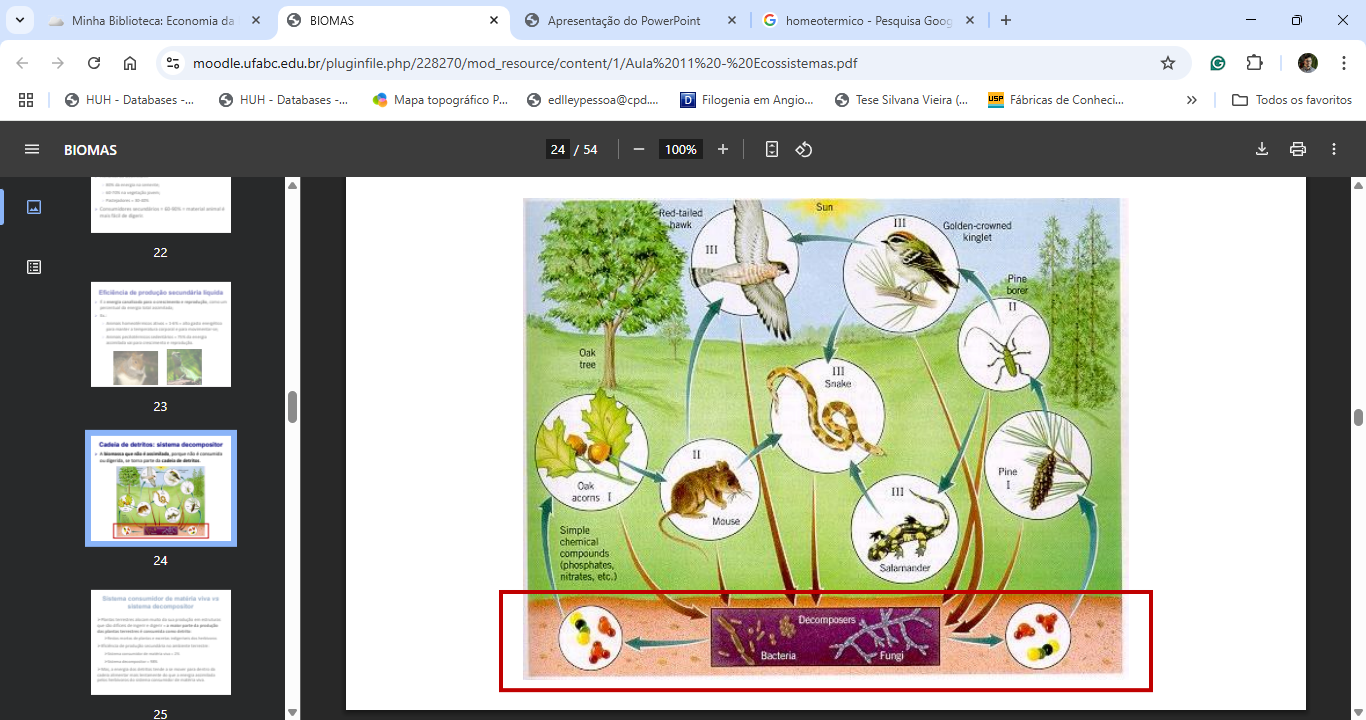 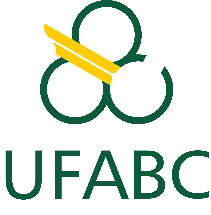 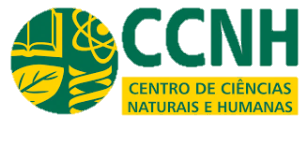 Aula 10. Ecologia de ecossistemas
Nutrientes
Ciclagem de nutrientes: ciclos biogeoquímicos
Troca de elementos e nutrientes entre componentes orgânicos e inorgânicos do ecossistema
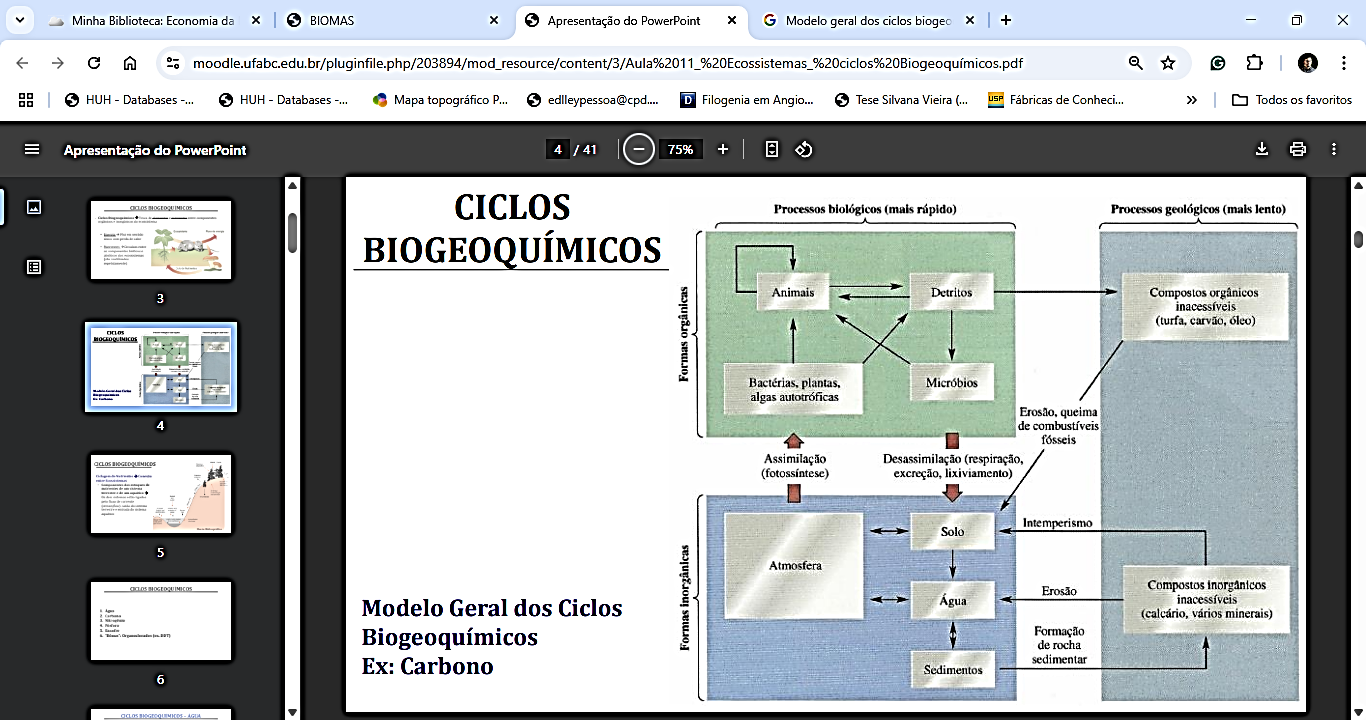 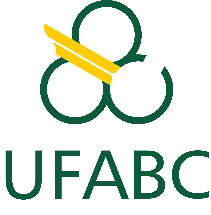 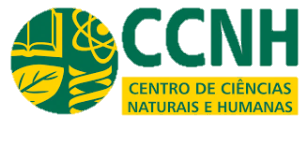 Aula 10. Ecologia de ecossistemas
Nutrientes
Ciclo hidrológico
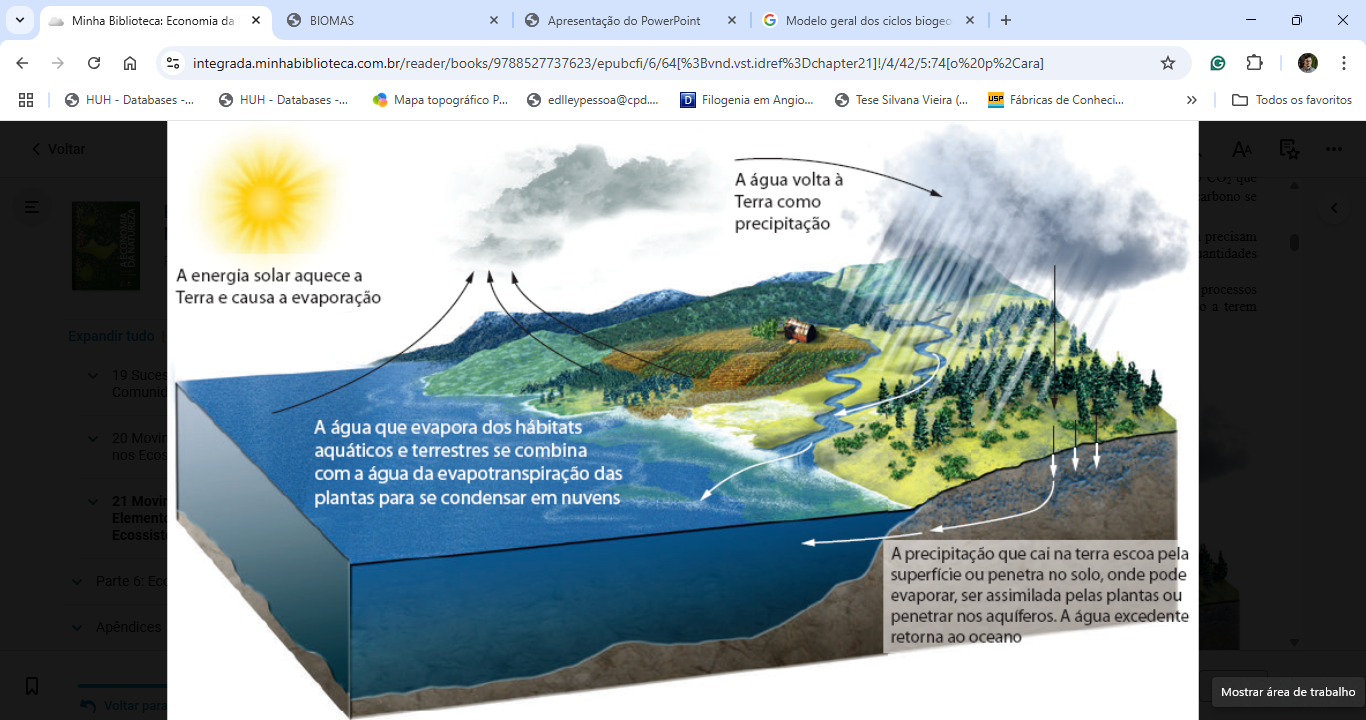 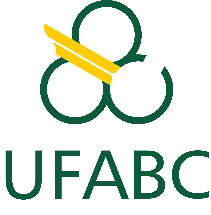 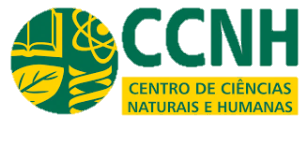 Aula 10. Ecologia de ecossistemas
Nutrientes
Ciclo hidrológico – papel da vegetação
Interceptação da água
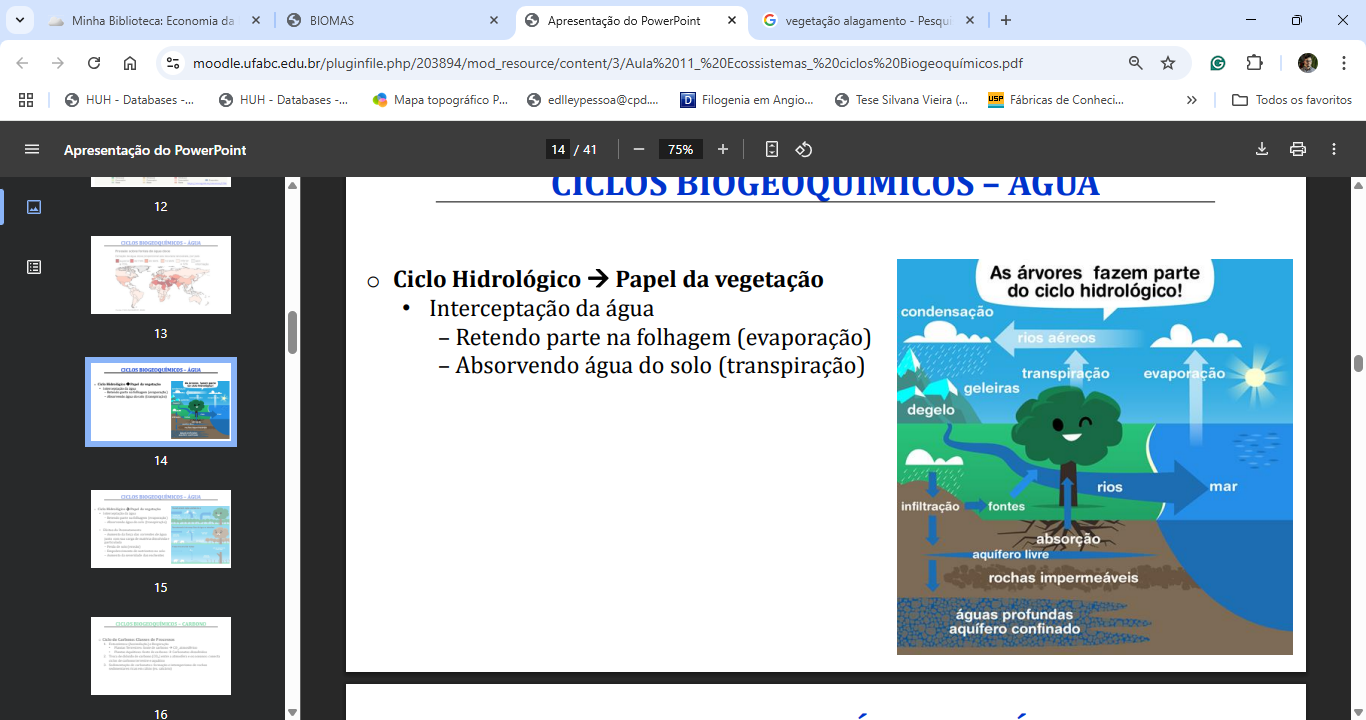 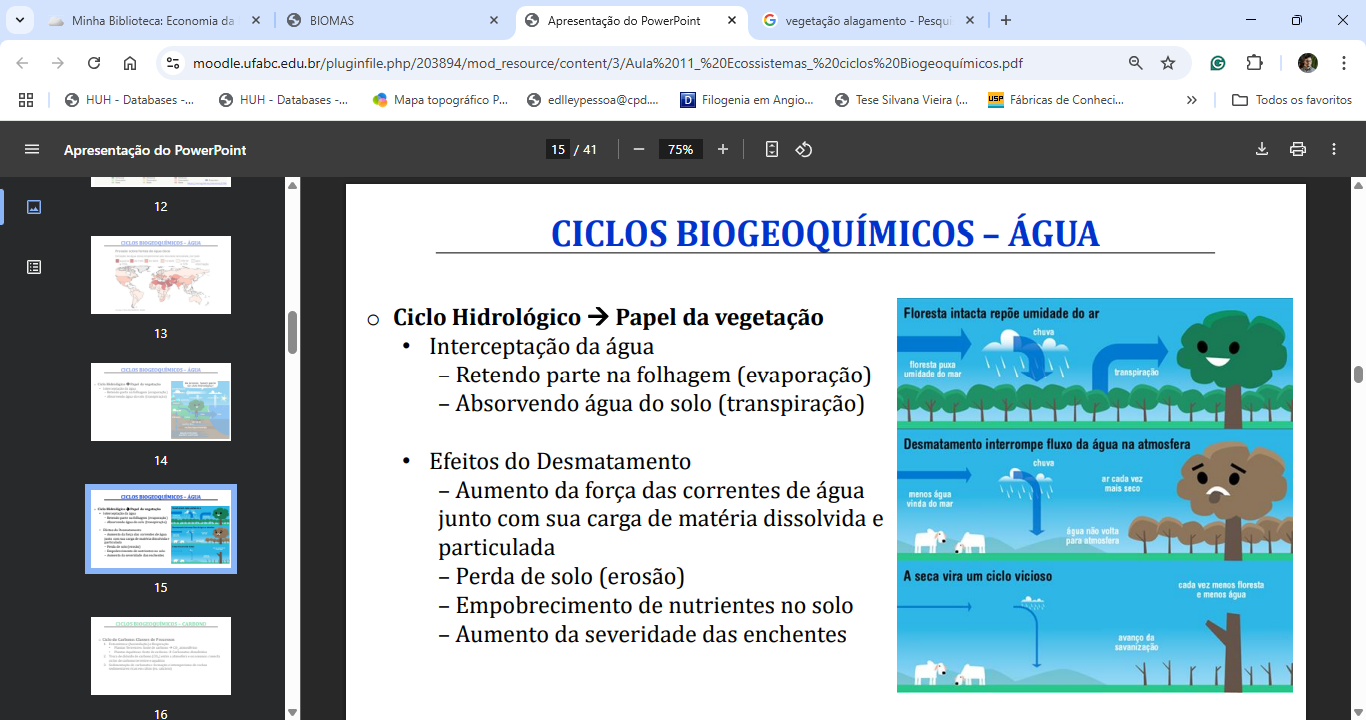 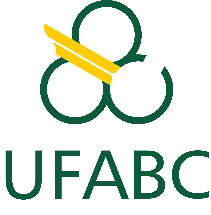 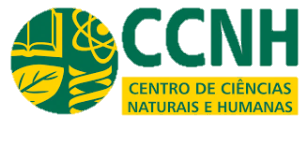 Aula 10. Ecologia de ecossistemas
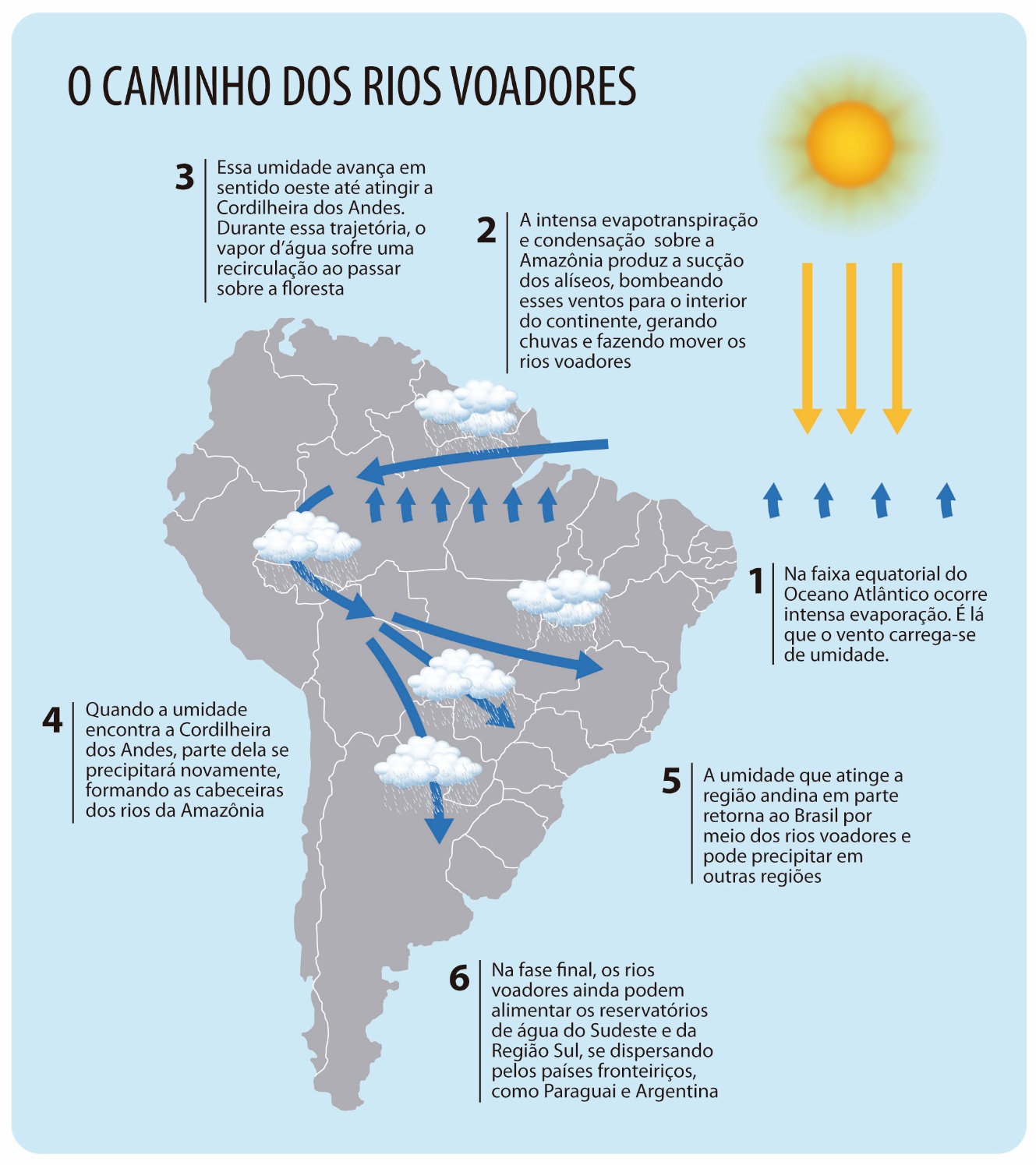 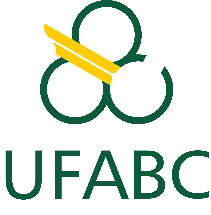 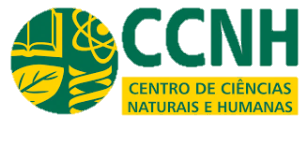 Aula 10. Ecologia de ecossistemas
Nutrientes
Ciclo hidrológico – papel da vegetação
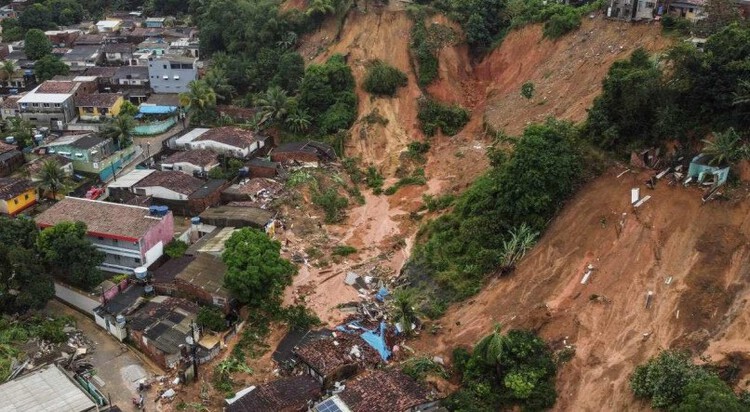 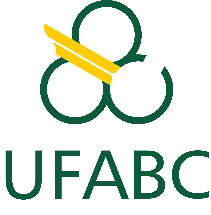 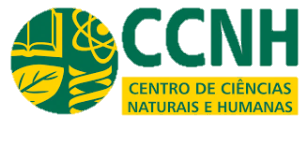 Aula 10. Ecologia de ecossistemas
Nutrientes
Ciclo do Carbono
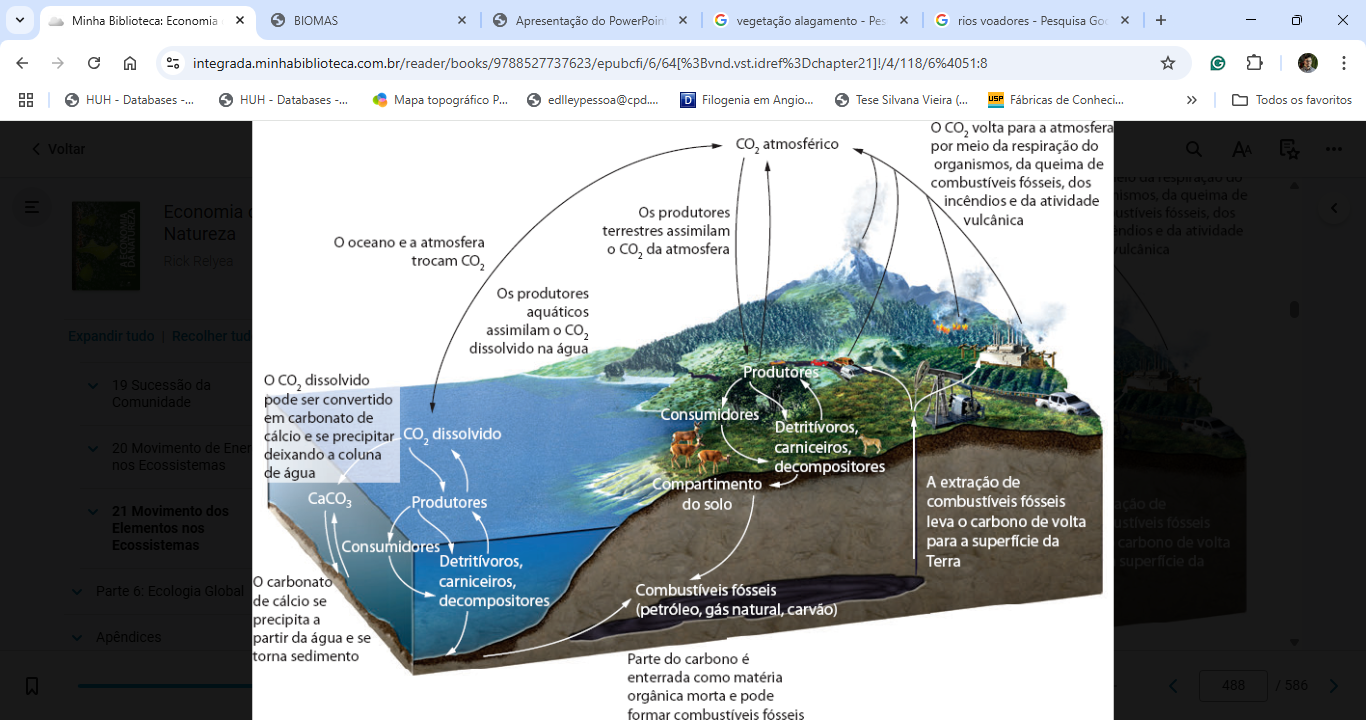 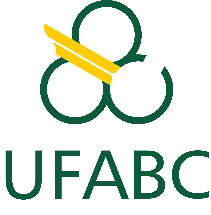 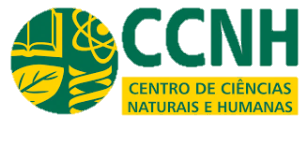 Aula 10. Ecologia de ecossistemas
Nutrientes
Ciclo do Carbono
Fotossíntese vs.  Respiração
Quebra glicose em CO2
Fixa CO2 em glicose
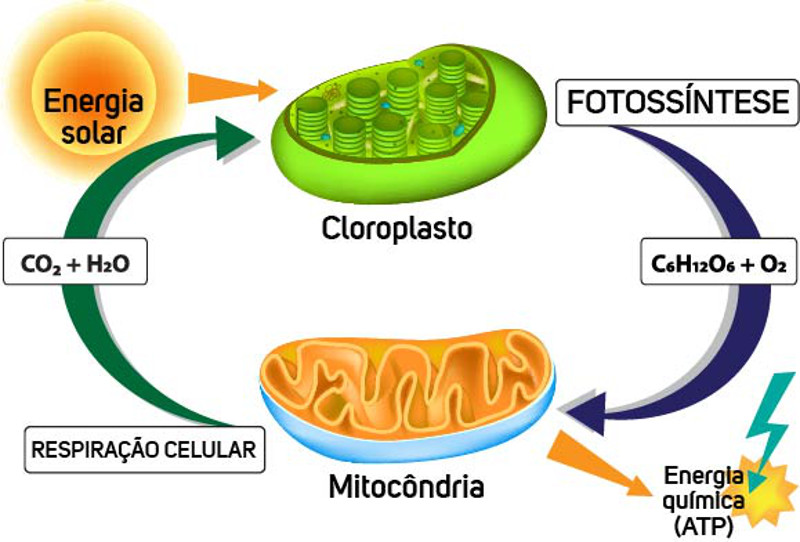 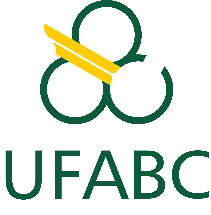 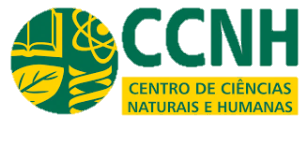 Aula 10. Ecologia de ecossistemas
Nutrientes
Nutrientes
Ciclo do Carbono
Fotossíntese vs.  Respiração
Quebra glicose em CO2
Fixa CO2 em glicose
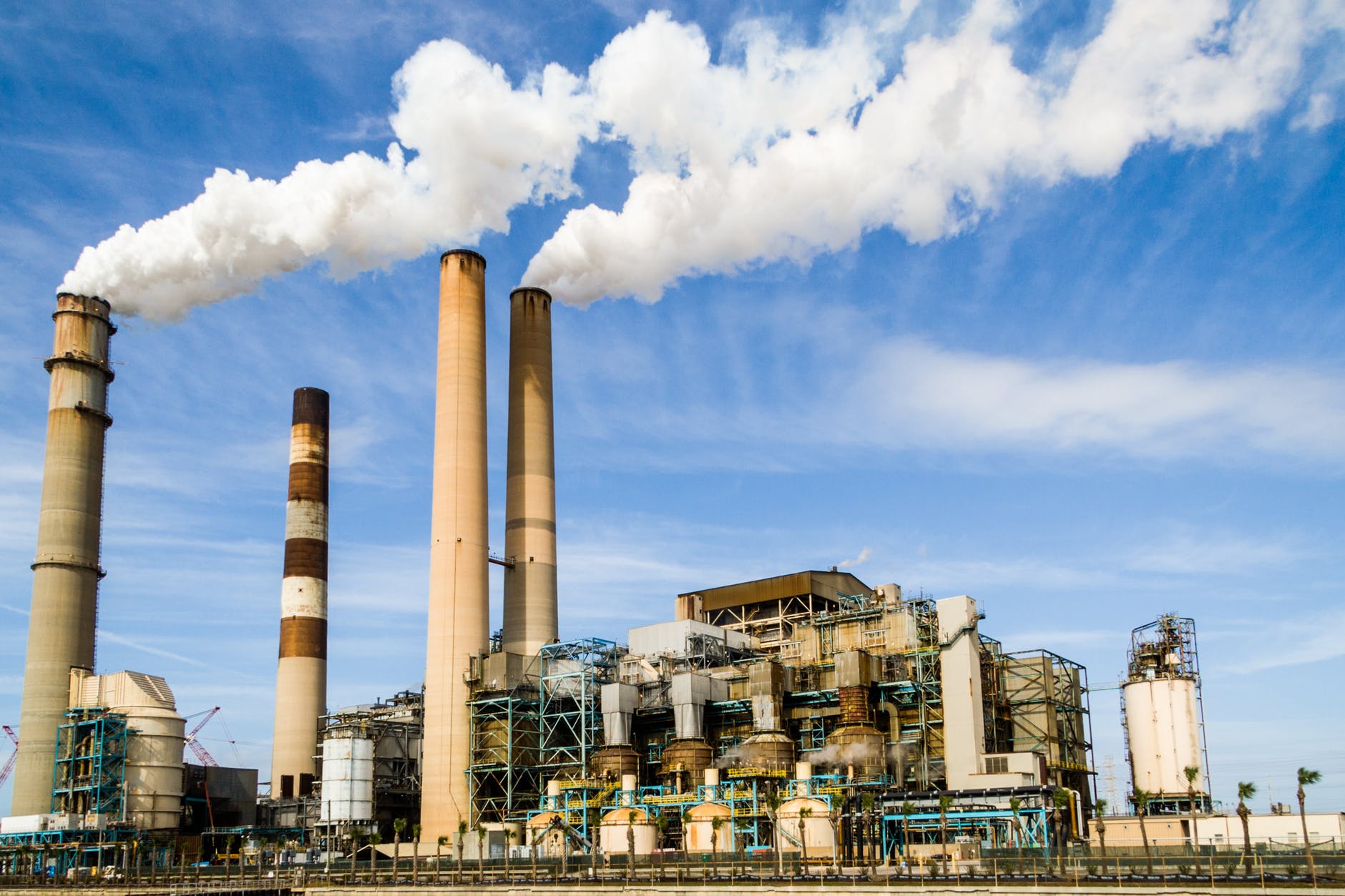 Queima de combustíveis fósseis gera CO2
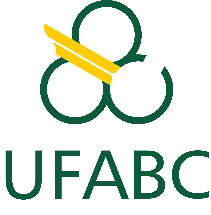 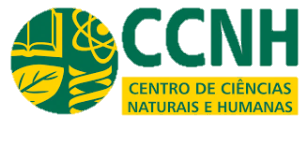 Aula 10. Ecologia de ecossistemas
Nutrientes
Ciclo do Carbono
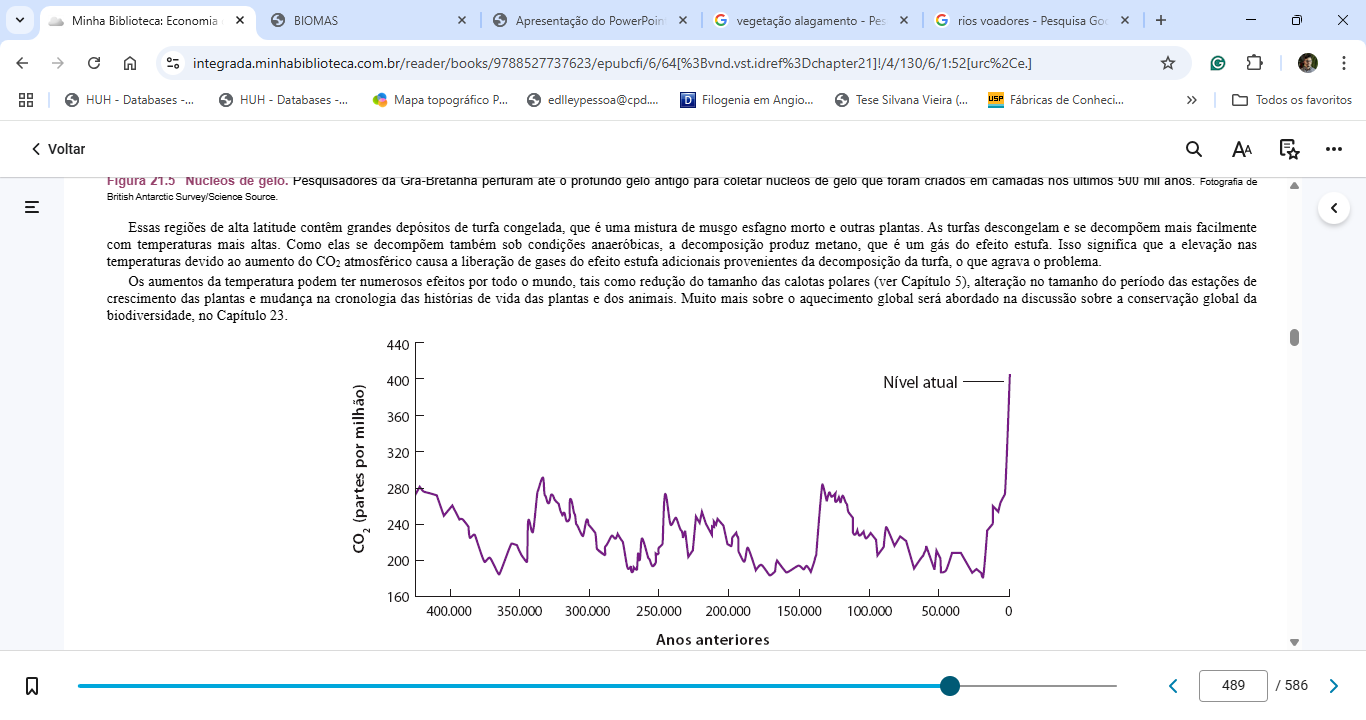 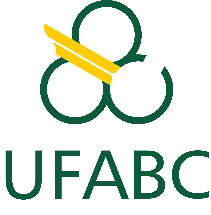 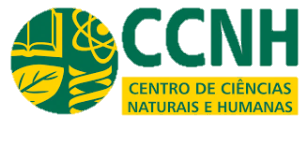 Aula 10. Ecologia de ecossistemas
Nutrientes
Ciclo do Carbono
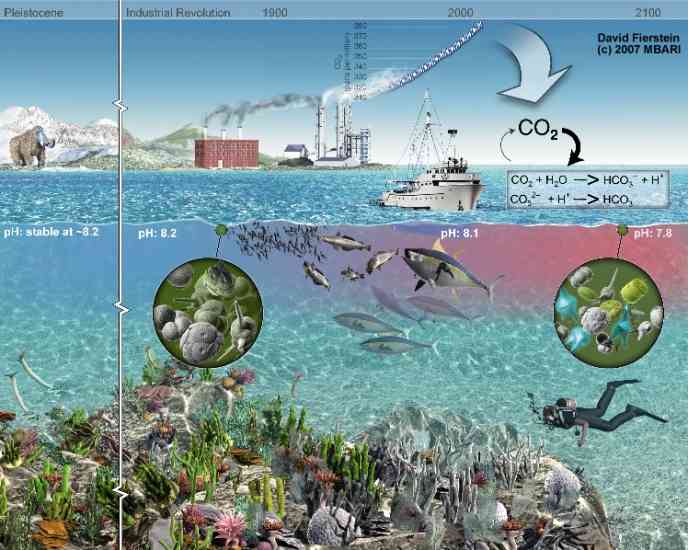 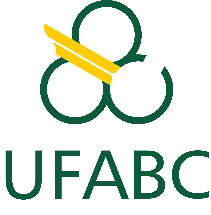 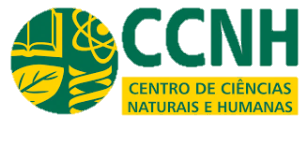 Aula 10. Ecologia de ecossistemas
Nutrientes
Ciclo do Nitrogênio
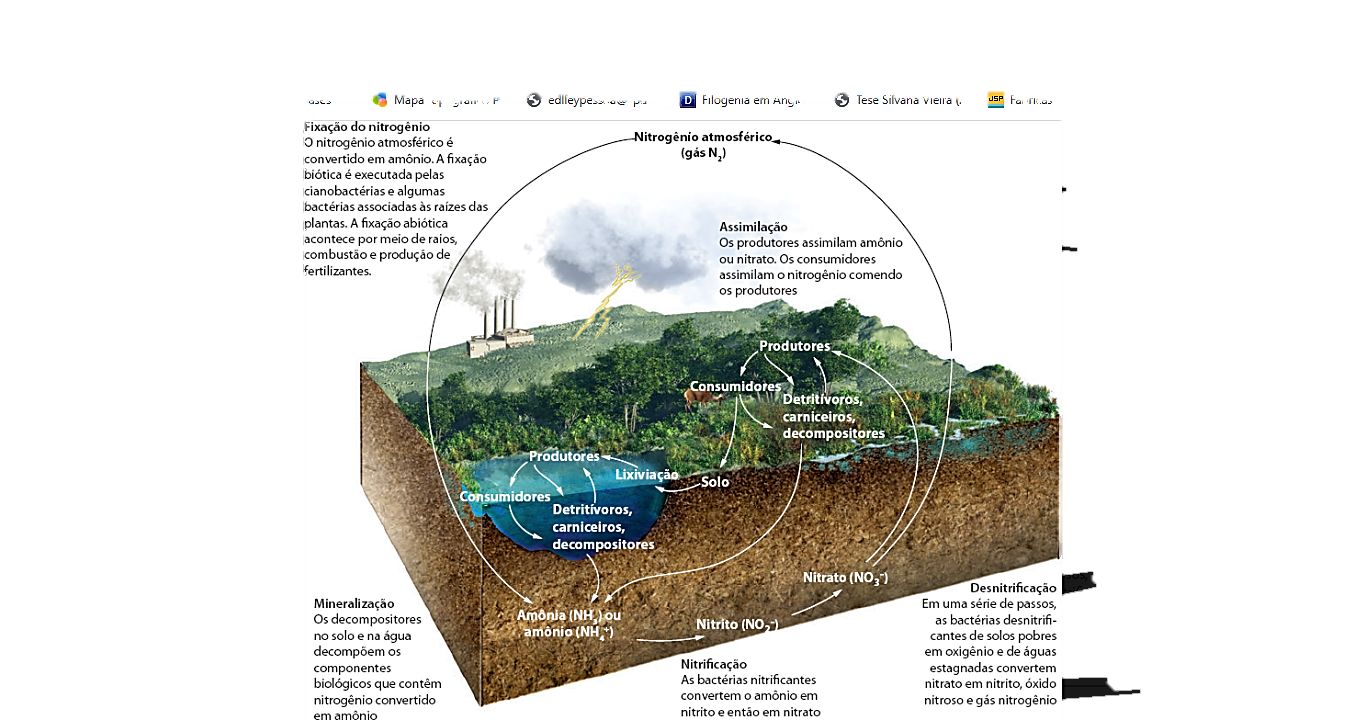 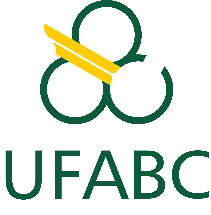 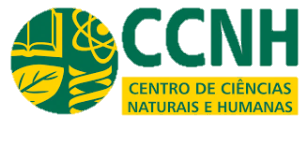 Aula 10. Ecologia de ecossistemas
Nutrientes
Ciclo do Nitrogênio
Fixação do nitrogênio
Rhizobium
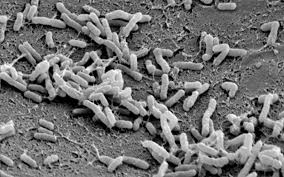 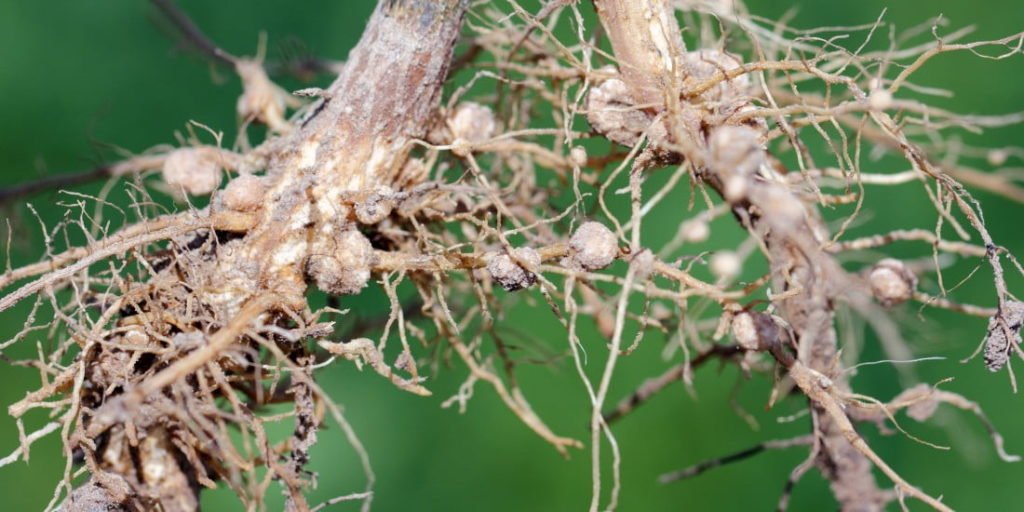 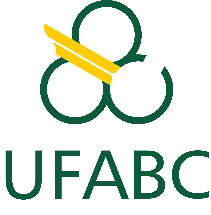 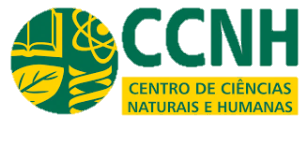 Aula 10. Ecologia de ecossistemas
Nutrientes
Ciclo do Nitrogênio
Nitrificação
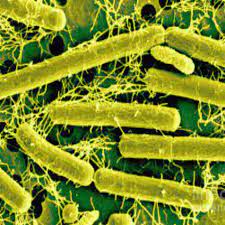 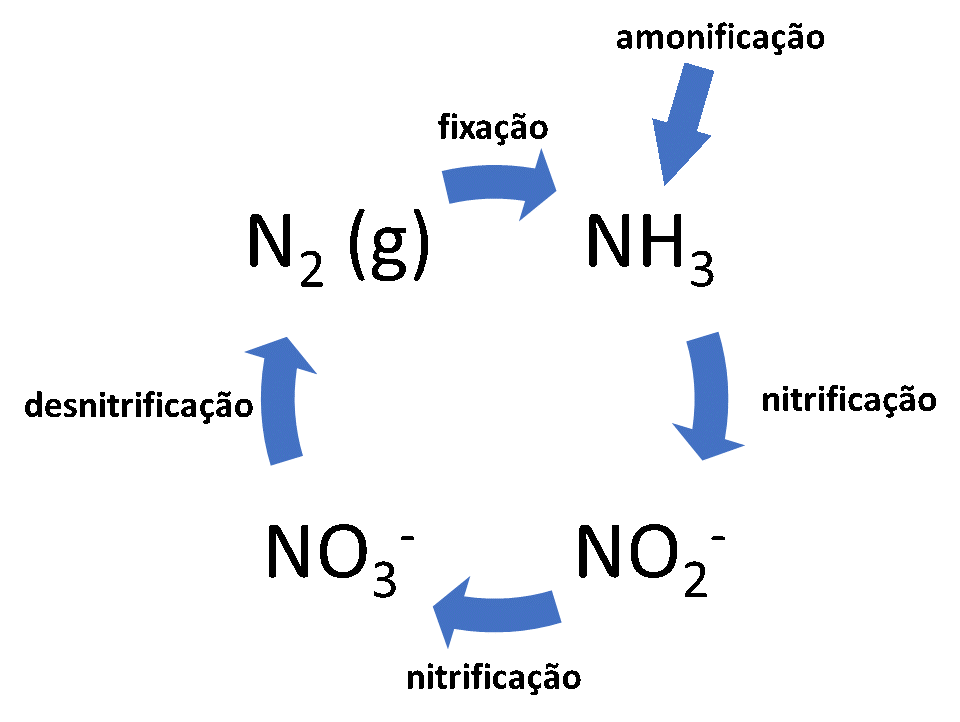 Nitrobacter
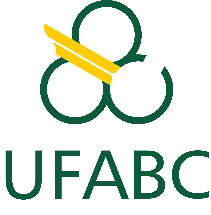 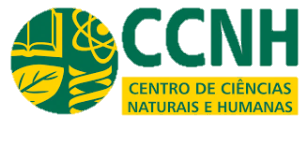 Aula 10. Ecologia de ecossistemas
Nutrientes
Ciclo do Nitrogênio
Desnitrificação
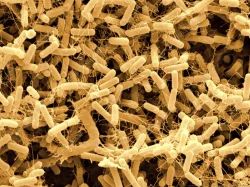 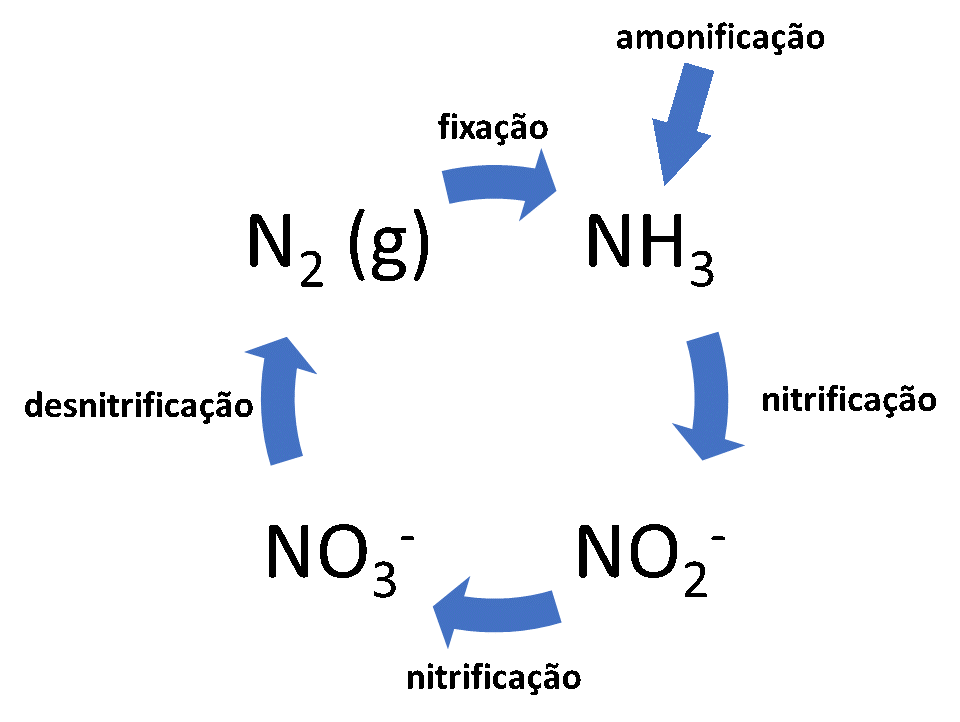 Pseudomonas denitrificans
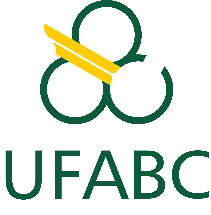 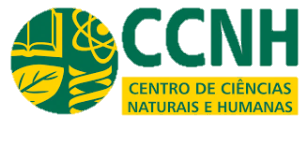 Aula 10. Ecologia de ecossistemas
Nutrientes
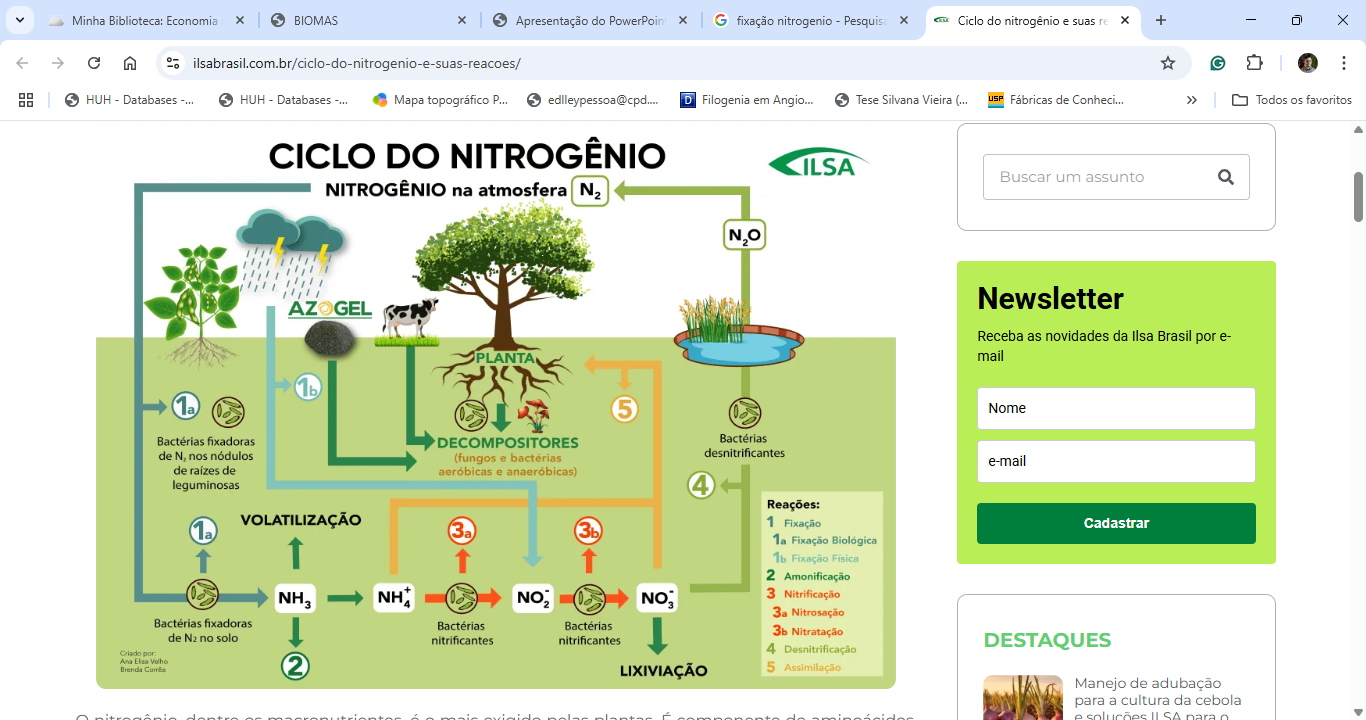 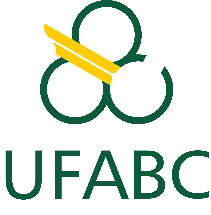 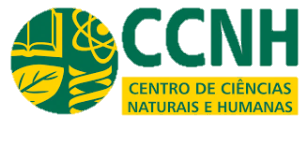 Aula 10. Ecologia de ecossistemas
Nutrientes
Ciclo do Fósforo
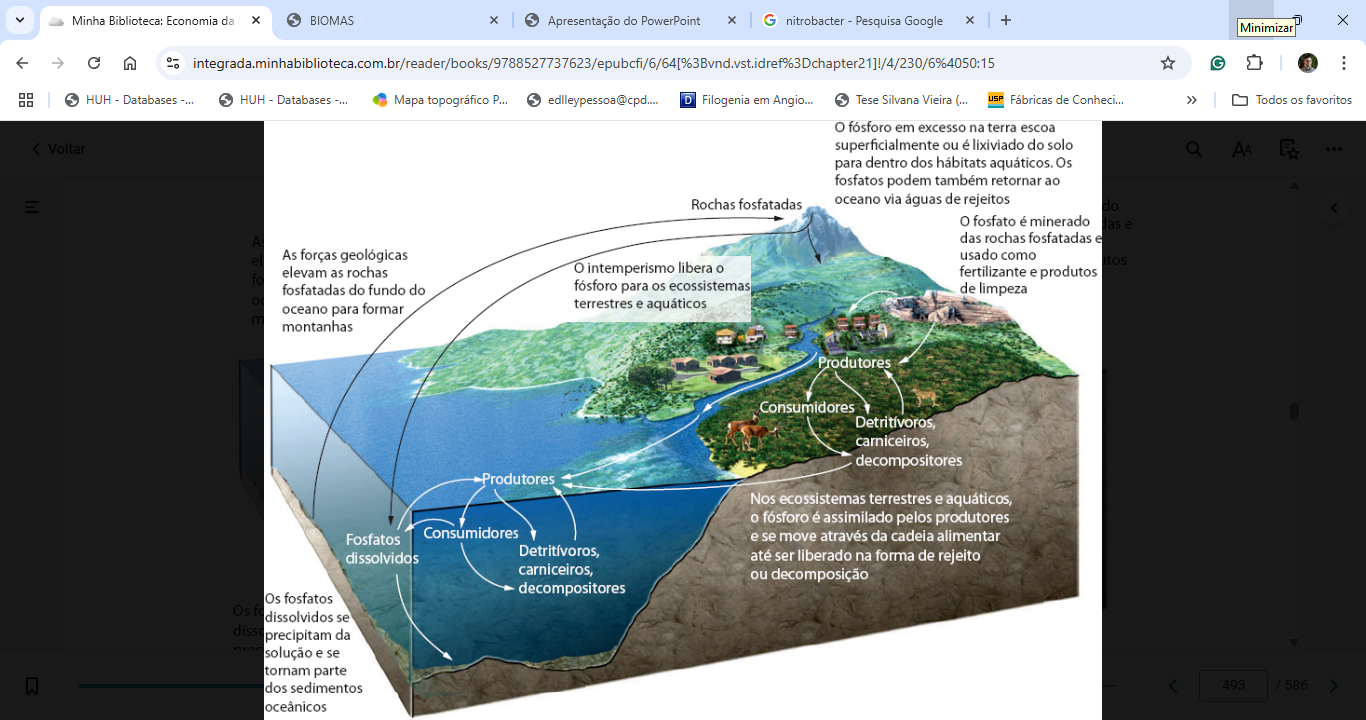 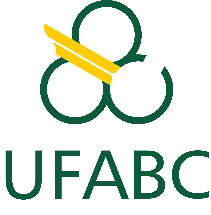 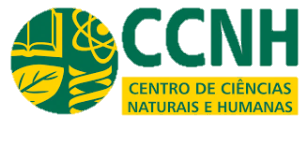 Aula 10. Ecologia de ecossistemas
Nutrientes
Ciclo do Fósforo
NÃO circula na atmosfera, exceto como poeira
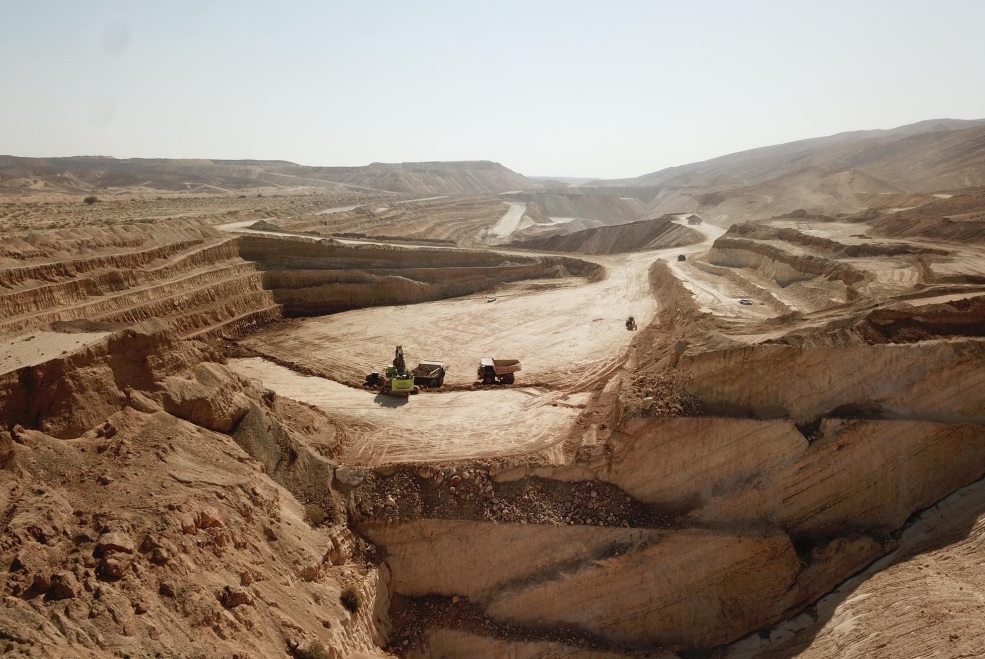 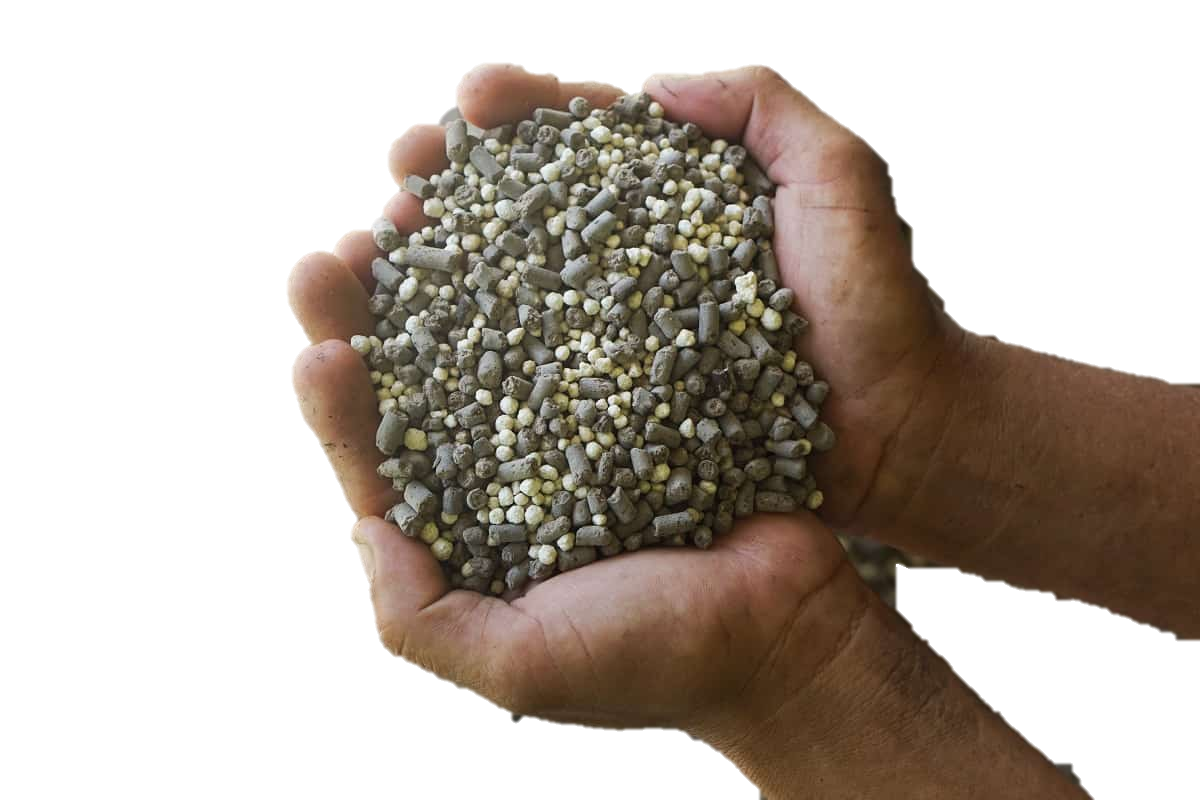 Rochas fosfatadas
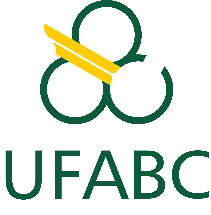 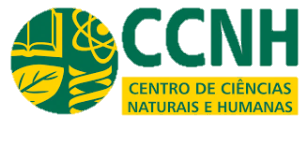 Aula 10. Ecologia de ecossistemas
Aula 10. Ecologia de ecossistemas (Cáps. 20 e 21 do Ricklefs)
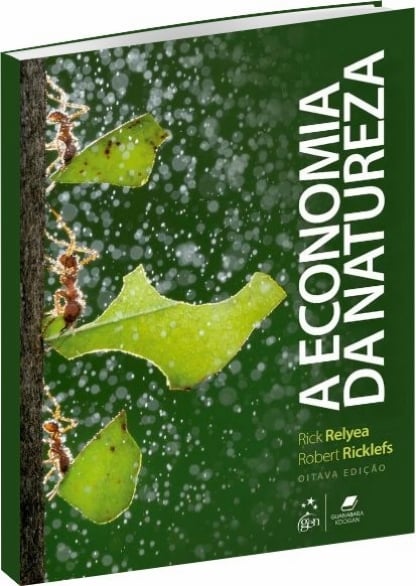